Update on NH GRANIT Clearinghouse
Fay Rubin
Earth Systems Research Center
University of New Hampshire
granit.unh.edu

December 4, 2015
Grappone Center, Concord, NH
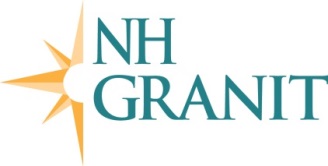 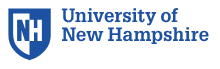 December 4, 2015
Presentation Outline
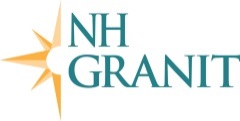 Overview of GRANIT

Key GRANIT Data Sets

Accessing GRANIT Data

Other GRANIT Resources for the Surveying Community

Data Updates

Q&A/Discussion
NHLSA Annual Meeting
December  4, 2015
[Speaker Notes: DELETE GRAY!]
Overview of GRANIT
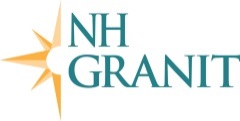 Central GIS Data Clearinghouse at UNH Earth Systems Research Center

Collaboration of Multiple Data Providers and Data Users
State/Federal Agencies
Regional Planning Commissions
Municipalities
Private Sector
Non-profit Sector
Academic Community

GRANIT Services
Create, Archive, and Distribute Data
Develop Data Standards
Conduct Spatial Analysis
Develop and Host Online Resources – Map Services, Map Viewers
Providing Training and Technical Support
Coordinate with Statewide Partners
NHLSA Annual Meeting
December  4, 2015
[Speaker Notes: History – GRANIT started in mid 1980’s
Create data, archive data from other sources, distribute data
Develop standards –metadata standards, land use mapping standards, etc.

HB377 Status?]
Overview of GRANIT: Current GRANIT Projects
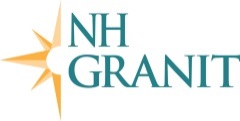 Core GRANIT Clearinghouse Activities (OEP, NHDOT, NHDES, Fish & Game, DRED)
GRANIT Data Hosting/GRANIT Web Site
GRANITViewII, NH Wetlands Mapper, NH Wildlife Sitings Site
Data Development (Conservation Lands)

Orthoimagery Project Management (NHDOT)

Cooperating Technical Partner (FEMA)
Floodplain Map Updates – Rockingham/Strafford
Nonregulatory Products – Rockingham/Strafford
“Discovery Projects”  – Coastal Watershed, Connecticut River Watershed

Impervious Surface Mapping (EPA, PREP)

Broadband Availability in Coos County (NBRC)

C-RiSe – Climate Risk in the Seacoast (NOAA)

NH Coastal Viewer Development (NOAA, NHDES)

“Dirt to Trees to Wildlife” Tool (Town of Randolph, USDA?)
NHLSA Annual Meeting
December  4, 2015
[Speaker Notes: We do this work with a variety of funding mechanisms and partnerships.

CRiSE – assess impacts of climate change on infrastructure, natural resources, and other assets in 10 coastal NH communities;  includes culvert assessment for priority culverts within those communities

Will return to many of these later, but just want to provide a perspective on the range of projects we work on.]
Key GRANIT Data Sets
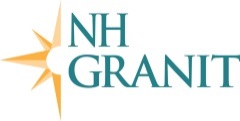 Aerial Photography 
Topographic Data 
Digital Elevation Models (DEMs) - LiDAR 
DEMs- USGS
Other Imagery
USGS Quads (including historic quads)
Landsat Data
Feature Data Layers
Base Layers - Town Bounds, Road Centerlines, Surface Water
Geodetic Control
Parcels 
Floodplains
Wetlands
Soils
Land Use
Conservation Lands
NHLSA Annual Meeting
December  4, 2015
[Speaker Notes: But also others that may be of interest – CAI, generalized land cover, sea level rise, coastal resource habitat layers, surficial geology, etc.]
Key GRANIT Data Sets:Aerial Photography
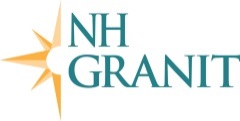 1 ft. imagery – RGB and CIR:
2010 Statewide
2005 SE NH and Lakes Region

NAIP 1 or 2 meter statewide imagery:
2003, 2004, 2006, 2008, 2009, 2011, 2012, 2014

Selected Historic Photography
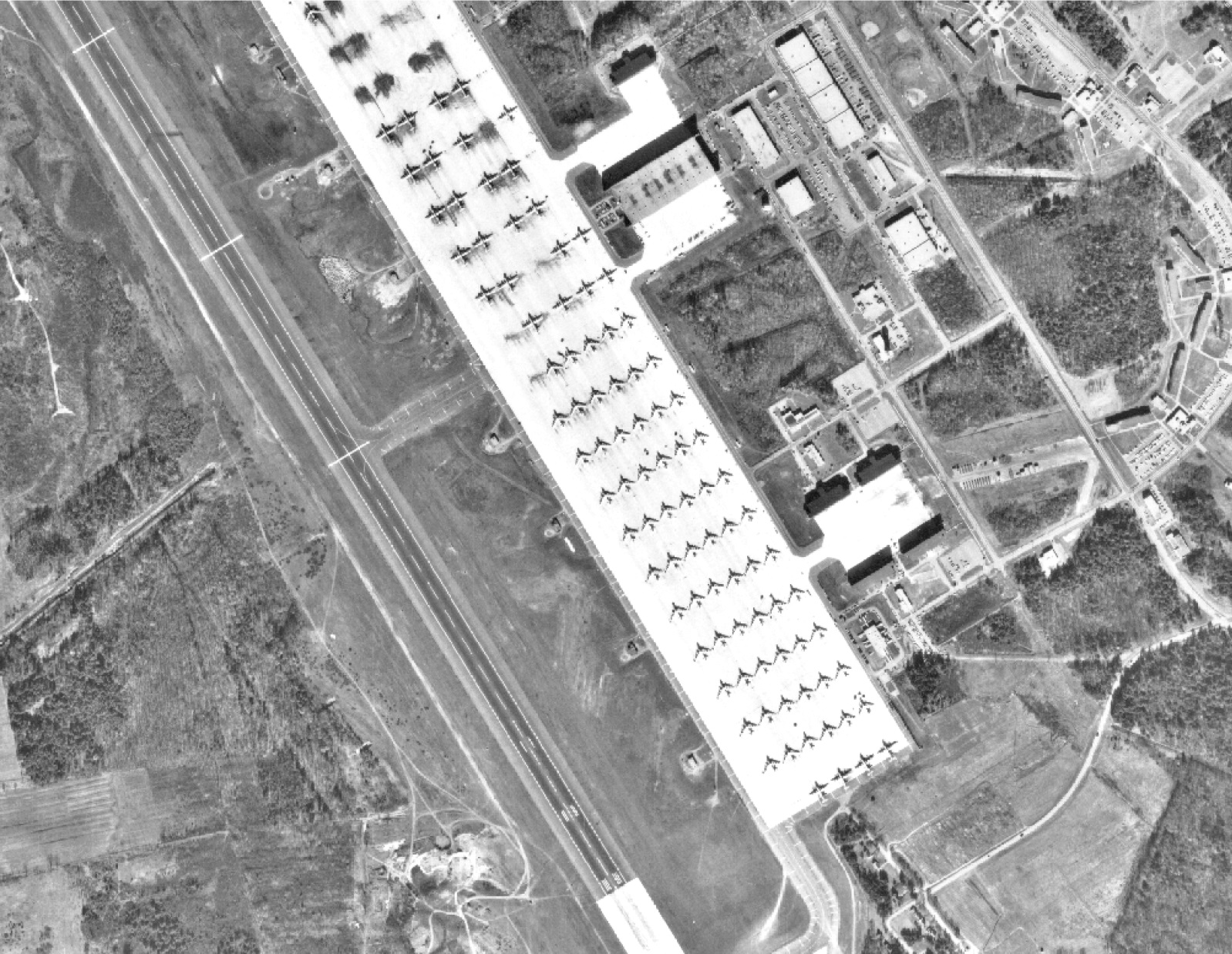 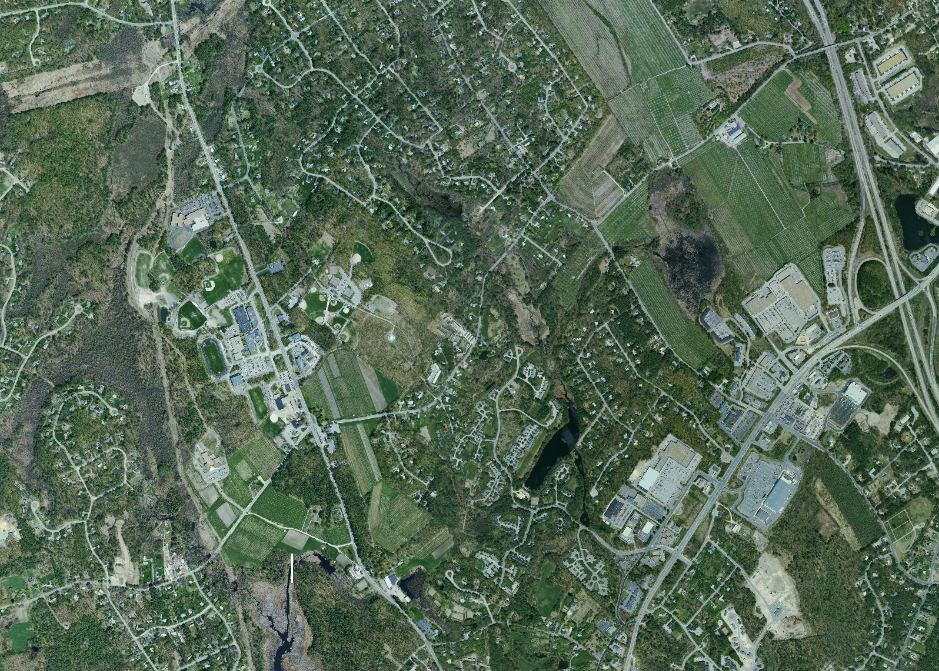 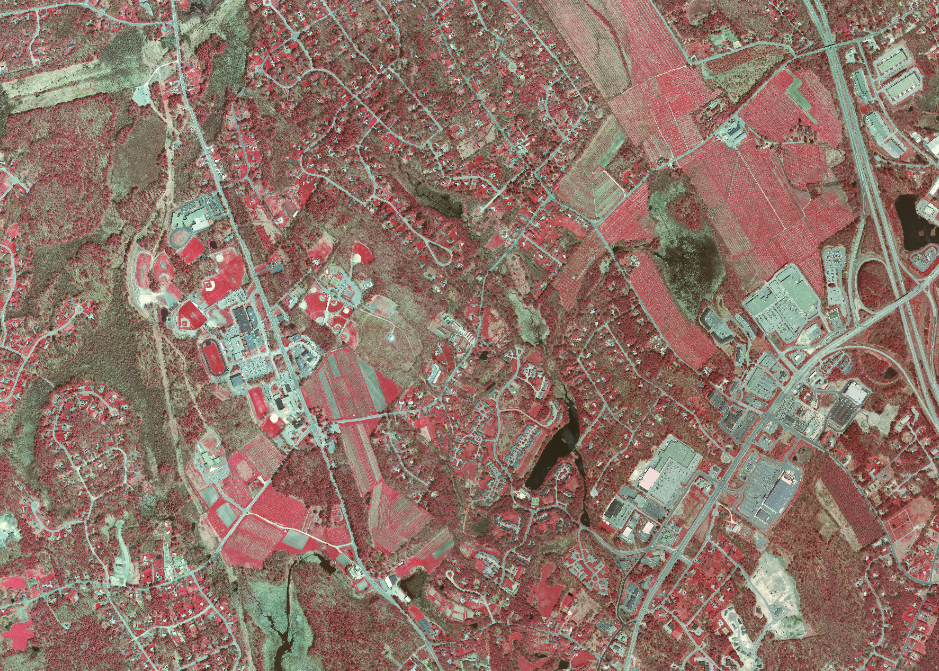 NHLSA Annual Meeting
December  4, 2015
[Speaker Notes: Generally, available in geotiff format.  Some data also available in compressed, Mr. SID format.  For 2010 imagery, have posted town-based .zip files of the compressed imagery to our ftp site.

1 ft. imagery – funded by NHDOT/USGS partnership, with contributions from other state agencies in 2005.  Leaf-off/spring or fall collection.

NAIP – generally flown in late summer during agricultural season.  Leaf-on.

Also have:
2014 1 ft. imagery for immediate coastal area
2010 6 in. imagery for SE NH
2008 1 ft. imagery for northern NH/Canadian border
DOQs from 1995/1998
Historic photos from 1962, 1974 – Rockingham and Strafford Counties]
Key GRANIT Data Sets: Topographic Data
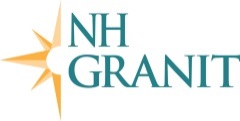 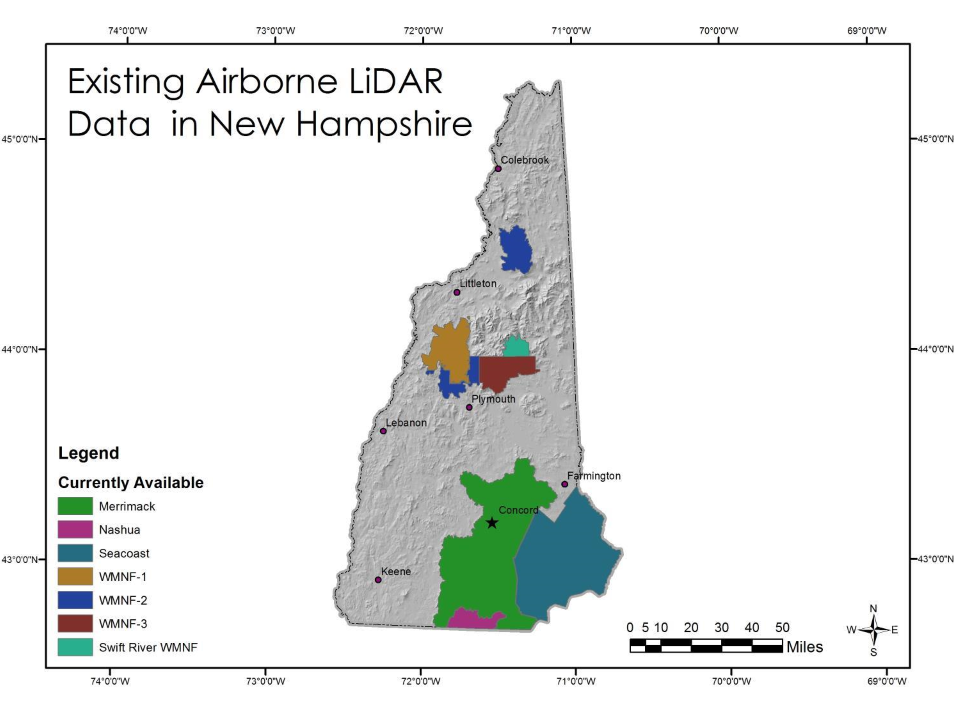 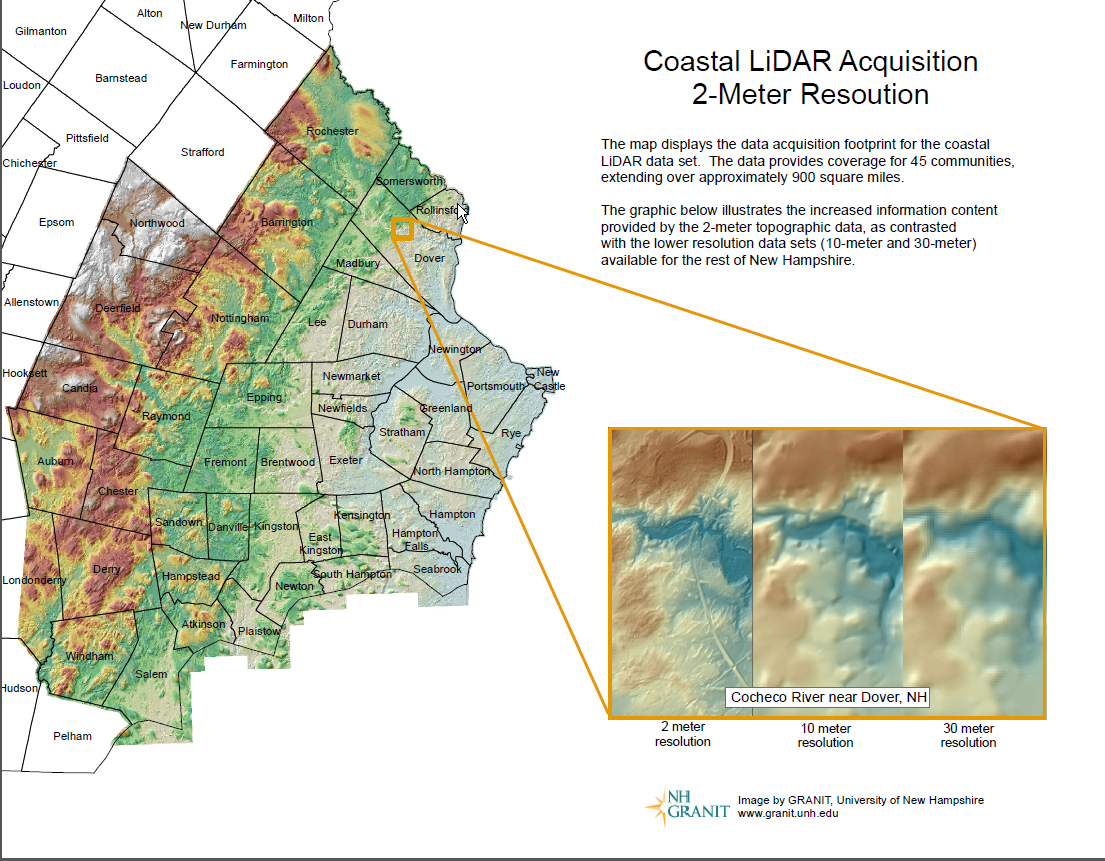 NHLSA Annual Meeting
December  4, 2015
[Speaker Notes: We have Digital Elevation Models from USGS – generally 10m and 30m.  But probably of more interest to you are DEM’s derived from LiDAR data.  This shows comparison.

For some regions, have contours, e.g. 2 ft. contours for Merrimack, for Coastal Watershed]
Key GRANIT Data Sets: Other Imagery
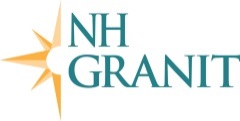 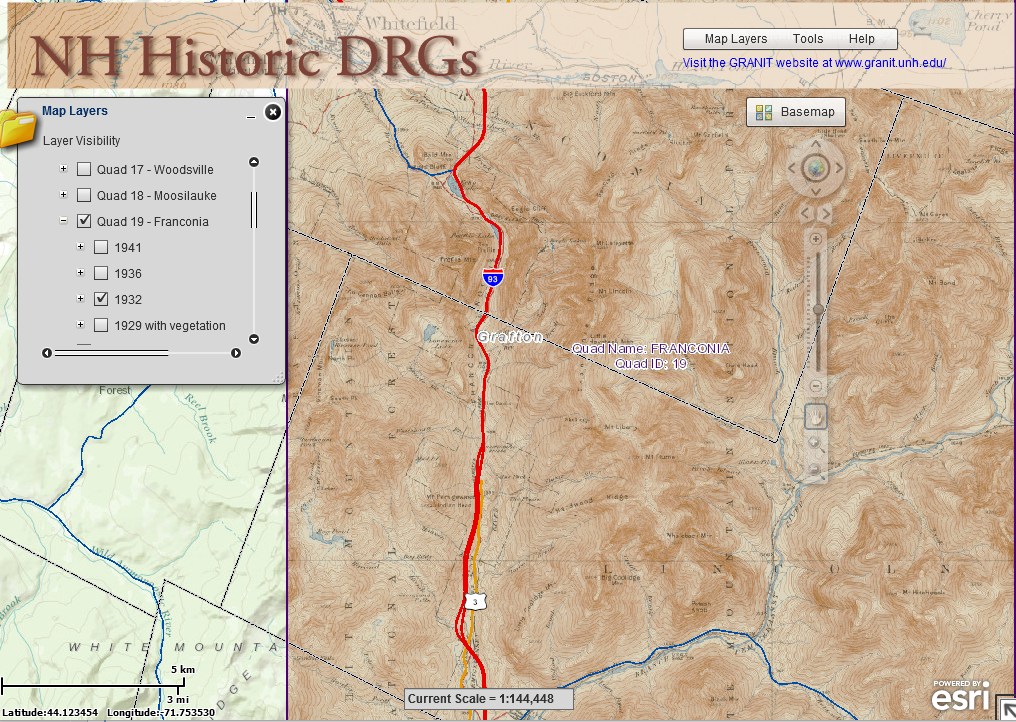 USGS Topographic Quads (current and historic)

Landsat TM Imagery
NHLSA Annual Meeting
December  4, 2015
Key GRANIT Data Sets: Base Layers
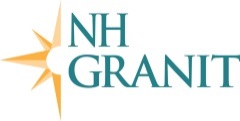 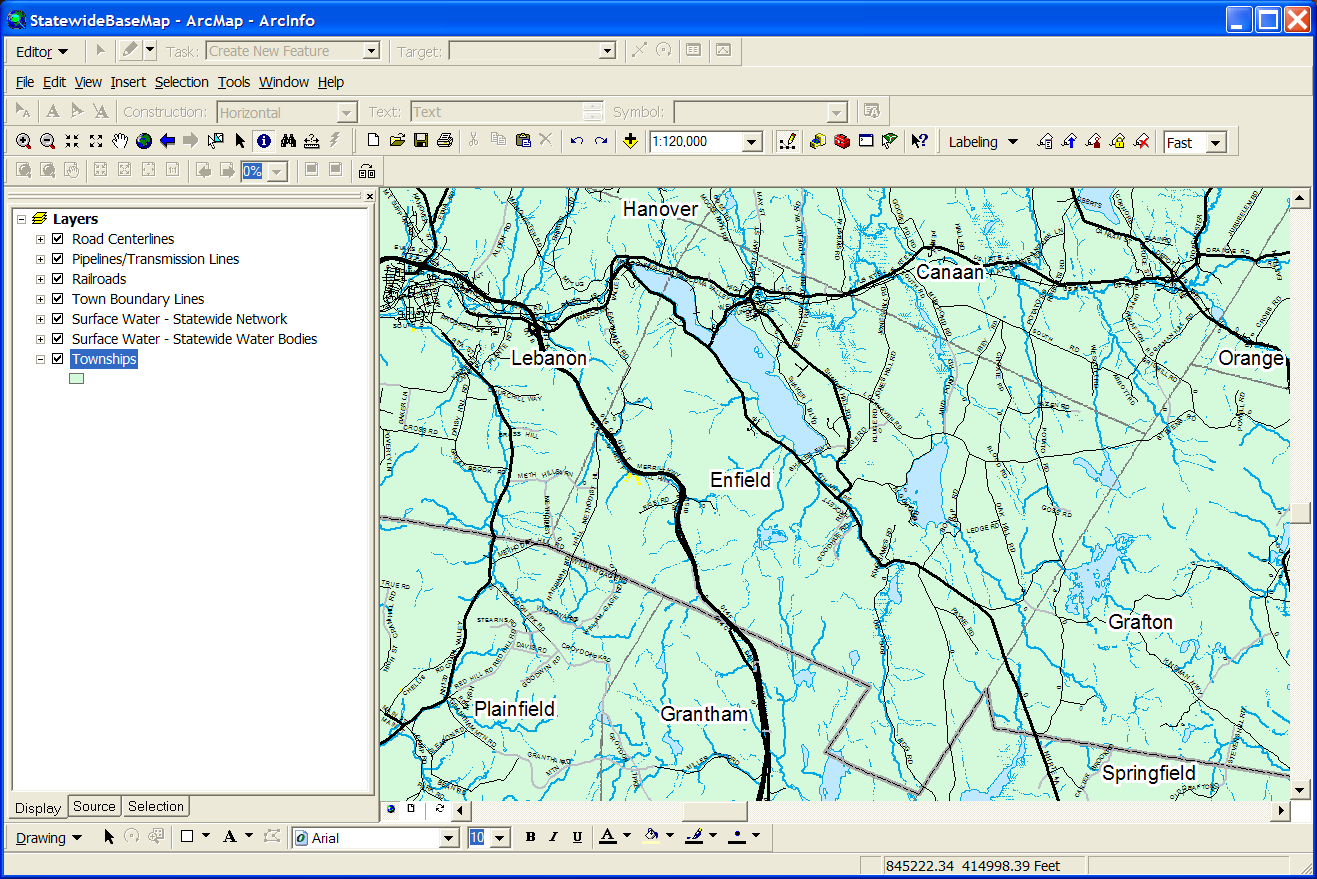 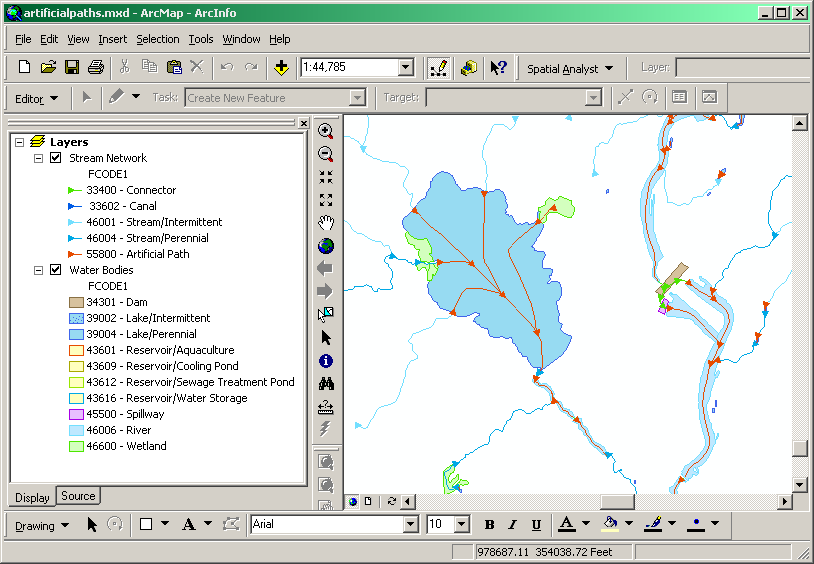 Political boundaries (town/county)
Surface water
Road centerlines
Railroads
Pipelines
NHLSA Annual Meeting
December  4, 2015
[Speaker Notes: Towns – from USGS quad maps.  Known inaccuracies.  Subcommittee of the NH GIS Advisory Committee is looking at ways to improve it, but there is not funding available.  

Surface water – really a collection of data sets that together define water bodies, streams, rivers.  Includes networking information, that allows you to identify upstream/downstream segments.  Initial source – USGS quad maps.  But NHDES is state custodian, and actively updating the geometry as well as the attributes.  Updated approximately annually.  

Road centerlines, from DOT – has fairly comprehensive attributing, including road names, road classification, physical characteristics (# of lanes, pavement width), traffic counts, etc. Updated quarterly.]
Key GRANIT Data Sets: Geodetic Control
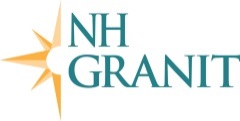 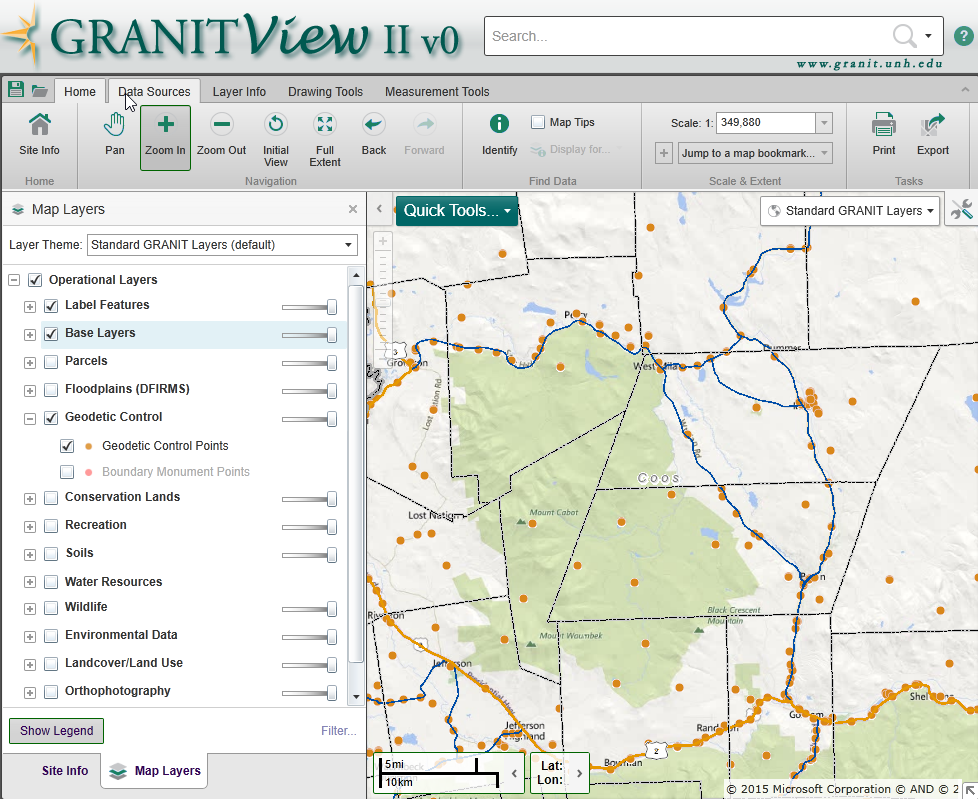 Data from NHDOT

Updated annually
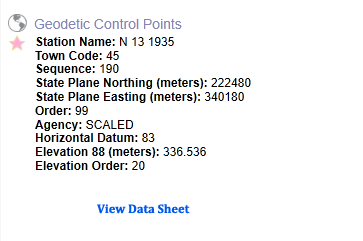 NHLSA Annual Meeting
December  4, 2015
[Speaker Notes: Will return to the full data sheet later in the presentation.]
Key GRANIT Data Sets: Parcels
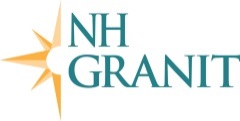 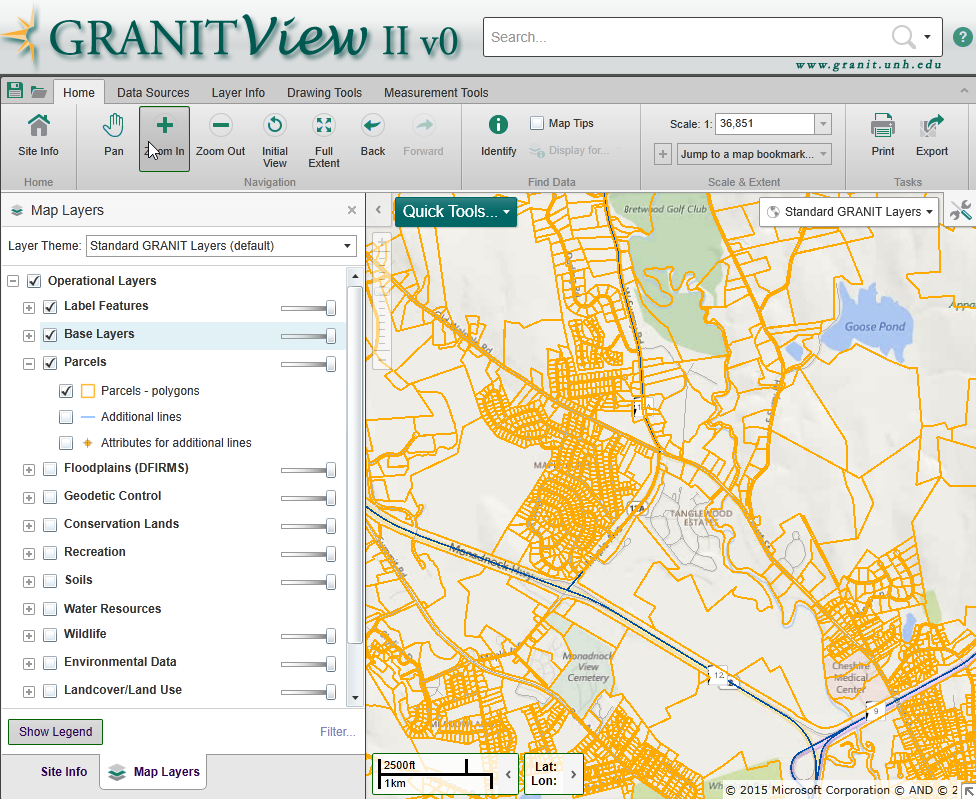 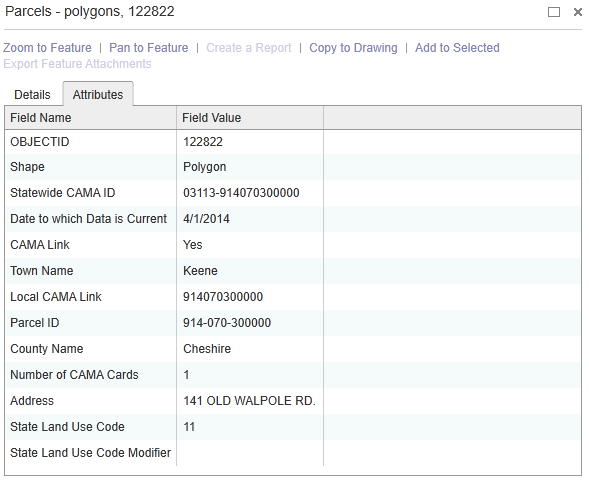 Data from NH DRA

Updated annually

Unofficial GRANIT layer
NHLSA Annual Meeting
December  4, 2015
[Speaker Notes: Not official GRANIT data layer – no metadata.  So we have it and make it available via the ftp site, but it can’t be incorporated in our web search tools that I’ll explain in a moment.]
Key GRANIT Data Sets: Floodplains
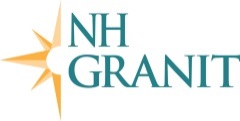 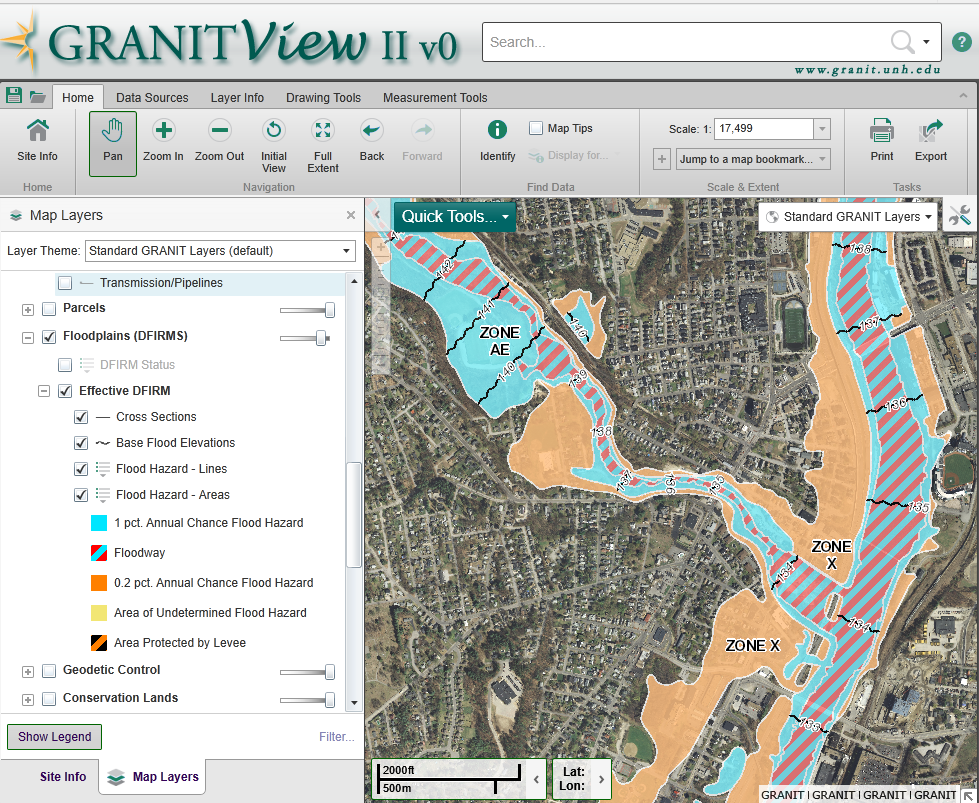 Effective DFIRM data for all but Belknap County

Includes floodplains, floodways, cross-sections, BFE’s, etc.
NHLSA Annual Meeting
December  4, 2015
Key GRANIT Data Sets: Wetlands
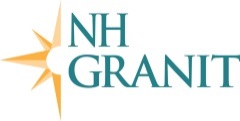 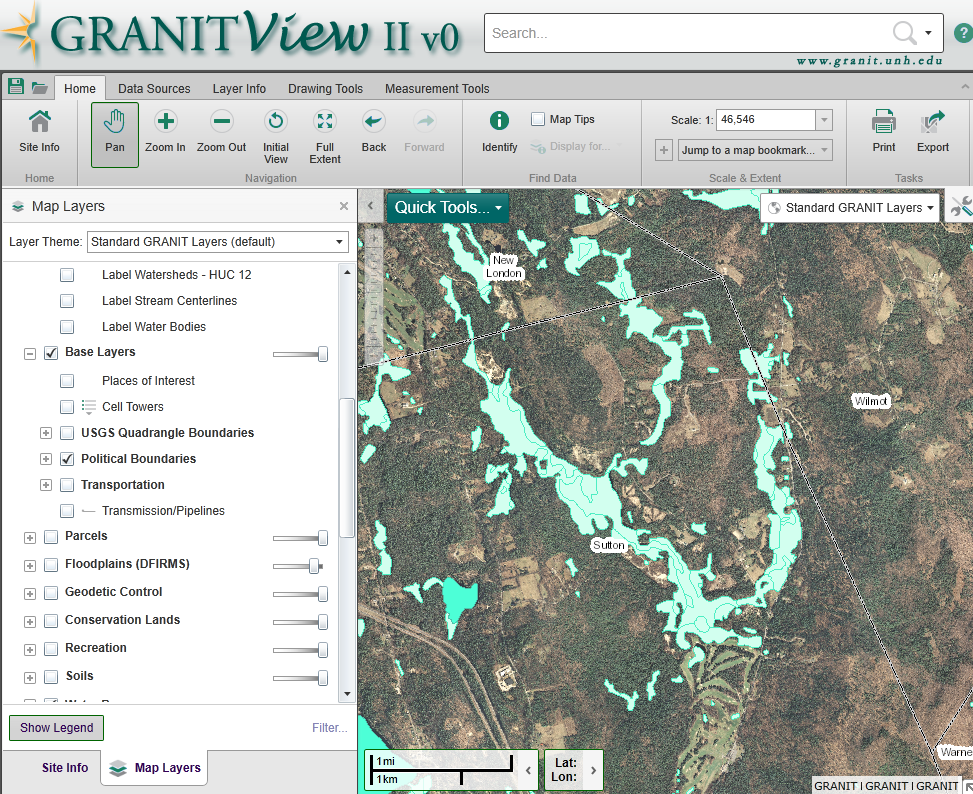 Available statewide

Most of state – from interpretation of 1970’s photography; 2014/2015 updates in seacoast
NHLSA Annual Meeting
December  4, 2015
Key GRANIT Data Sets: Soils
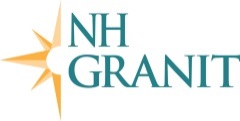 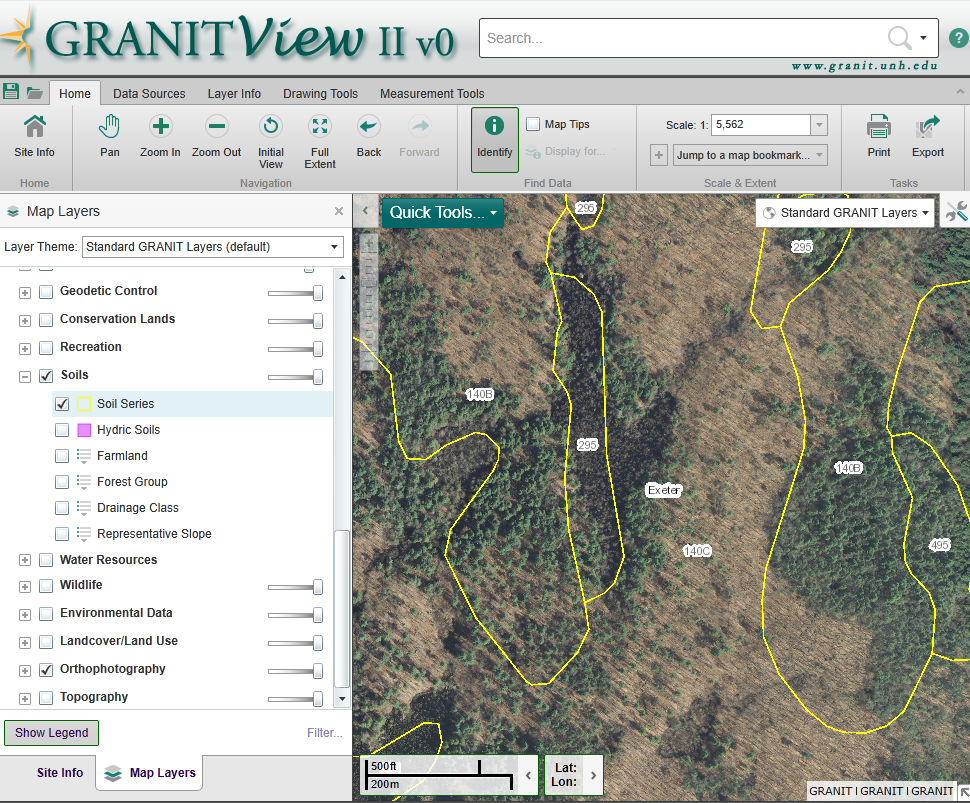 Available statewide

“Linkable” to large set of attributes
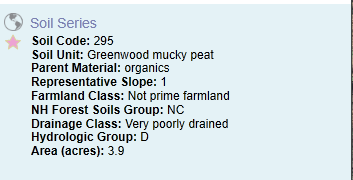 NHLSA Annual Meeting
December  4, 2015
Key GRANIT Data Sets: 2010 Land Use
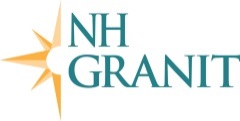 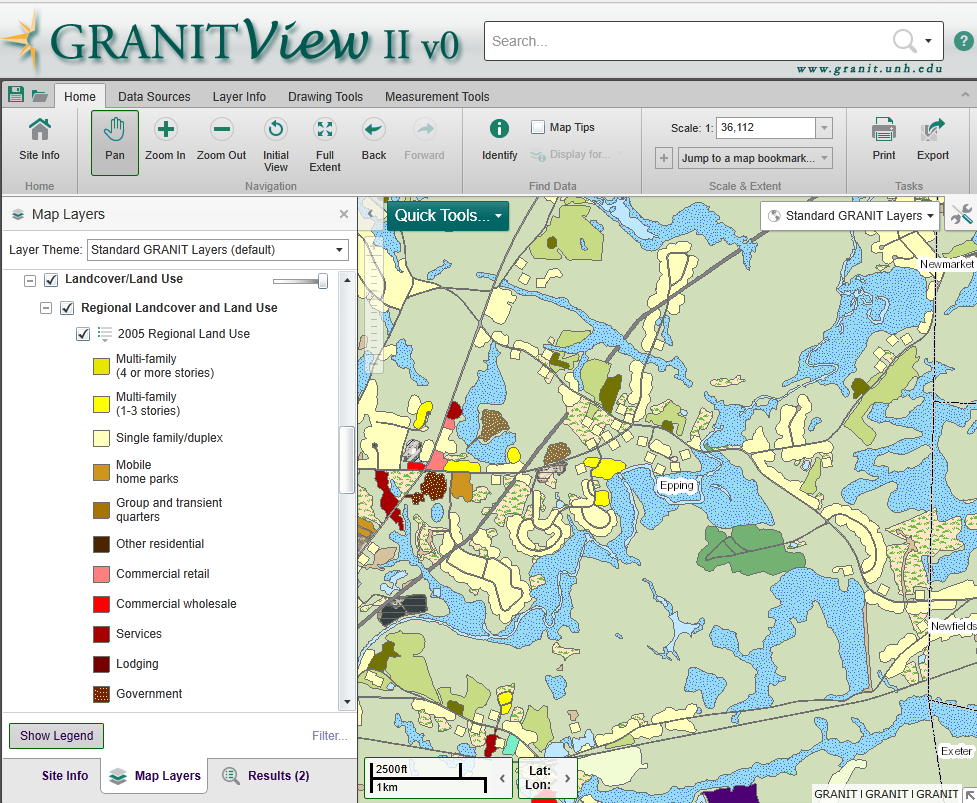 Available for Rockingham, Strafford, and parts of Carroll Counties
NHLSA Annual Meeting
December  4, 2015
Key GRANIT Data Sets: Conservation Lands
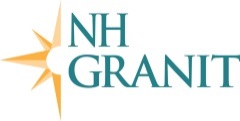 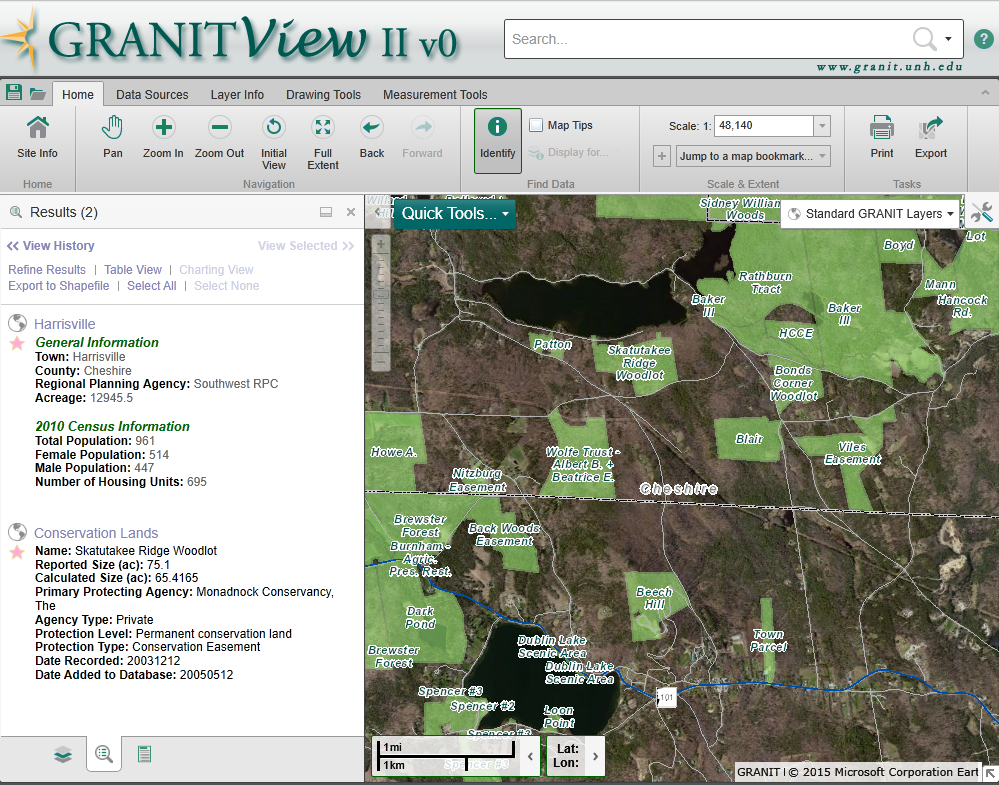 Includes ~10,200 tracts of land; 1,850,000 acres statewide

Updated semi-annually
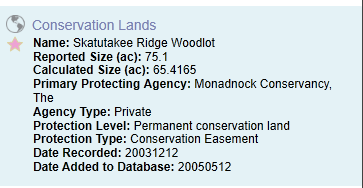 NHLSA Annual Meeting
December  4, 2015
Accessing GRANIT Data
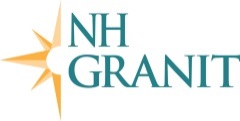 GRANIT Web Site 

LiDAR Data Distribution Site

Web Services

Online Viewers
GRANITViewII
NH Coastal Viewer
Historic USGS Quad Viewer
NHLSA Annual Meeting
December  4, 2015
[Speaker Notes: GRANIT Web Site – Data Layer Listing, Data Search Tool
Download .zip files, go to ftp site

Also, can request external media

Web services – map services, image services, geocoding service.]
Accessing GRANIT Data:GRANIT Web Site – granit.unh.edu
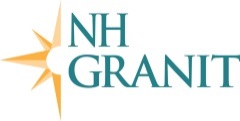 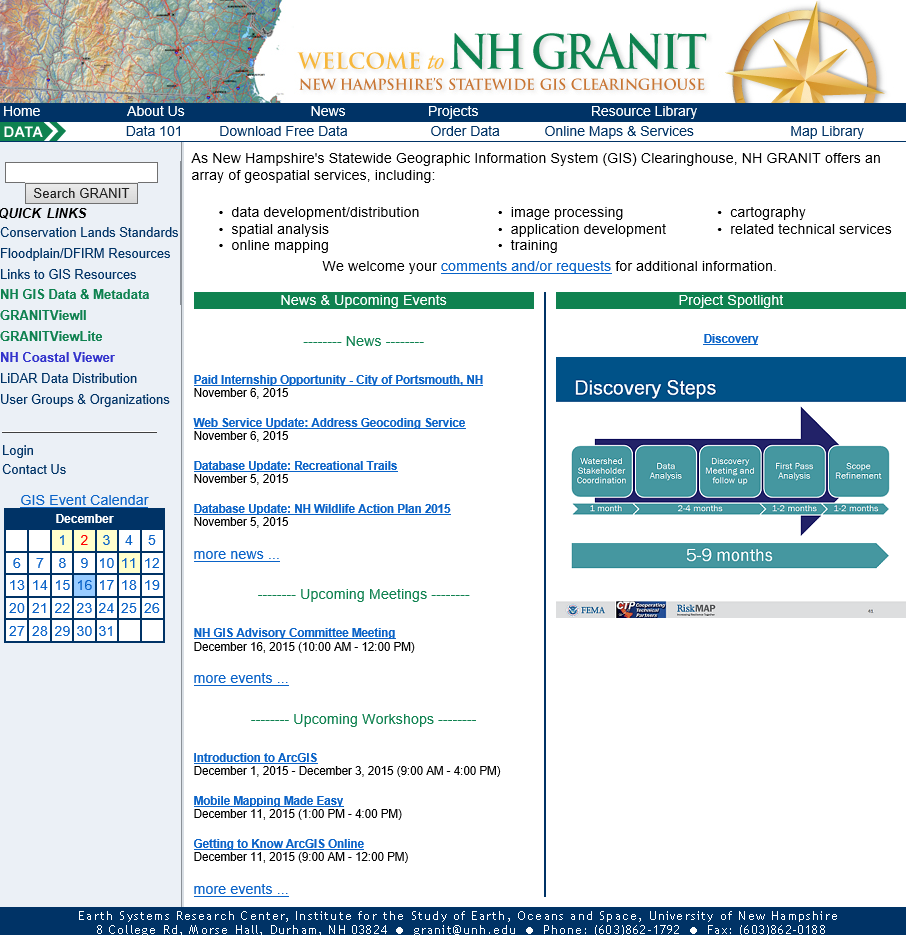 NHLSA Annual Meeting
December  4, 2015
[Speaker Notes: Hopefully you’ll find multiple resources of use to you  here.  For now, will focus on accessing data …]
Accessing GRANIT Data:GRANIT Web Site
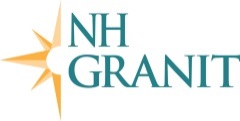 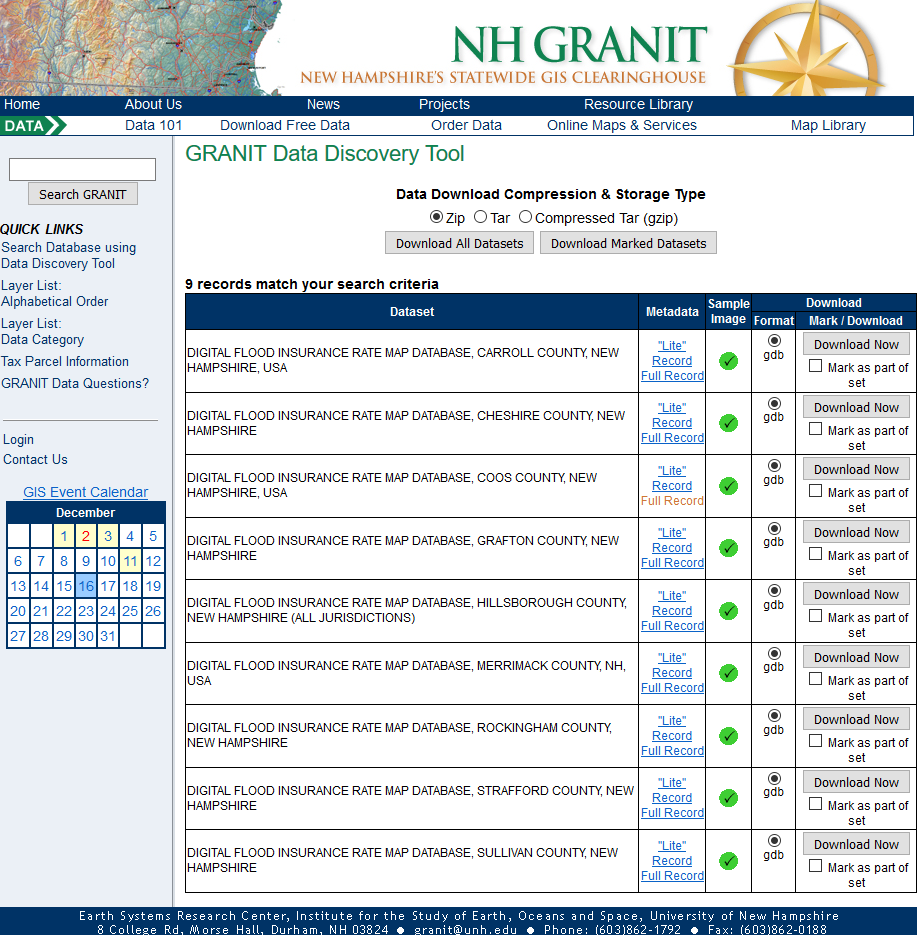 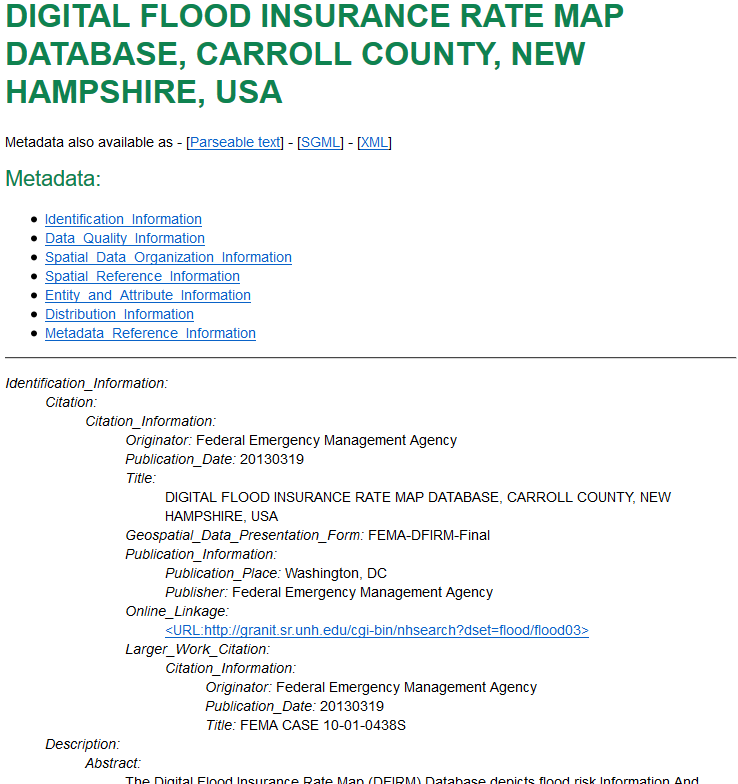 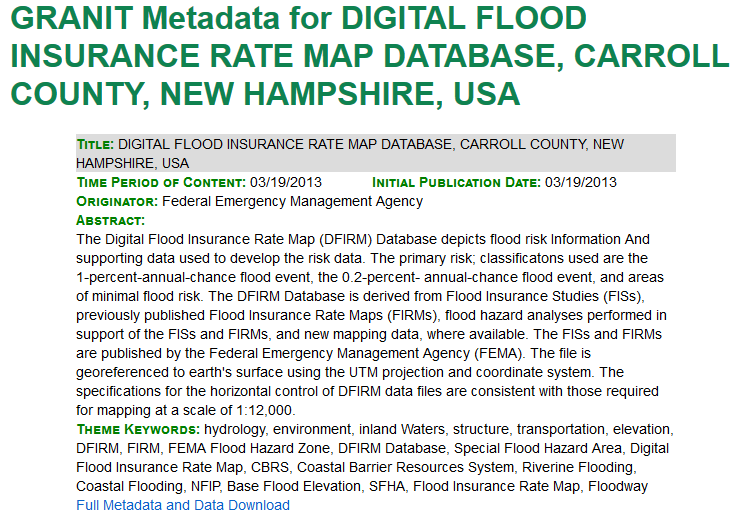 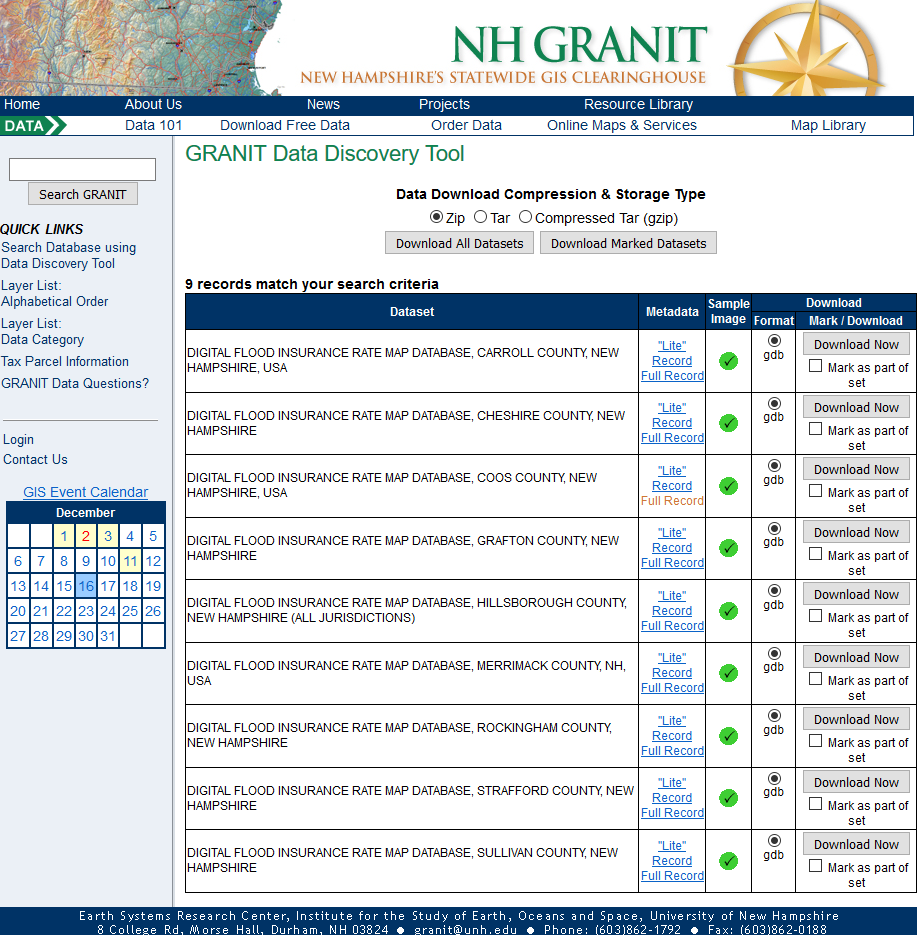 For local access:

Search by keyword or data listing

Download from website or ftp site

Request external media
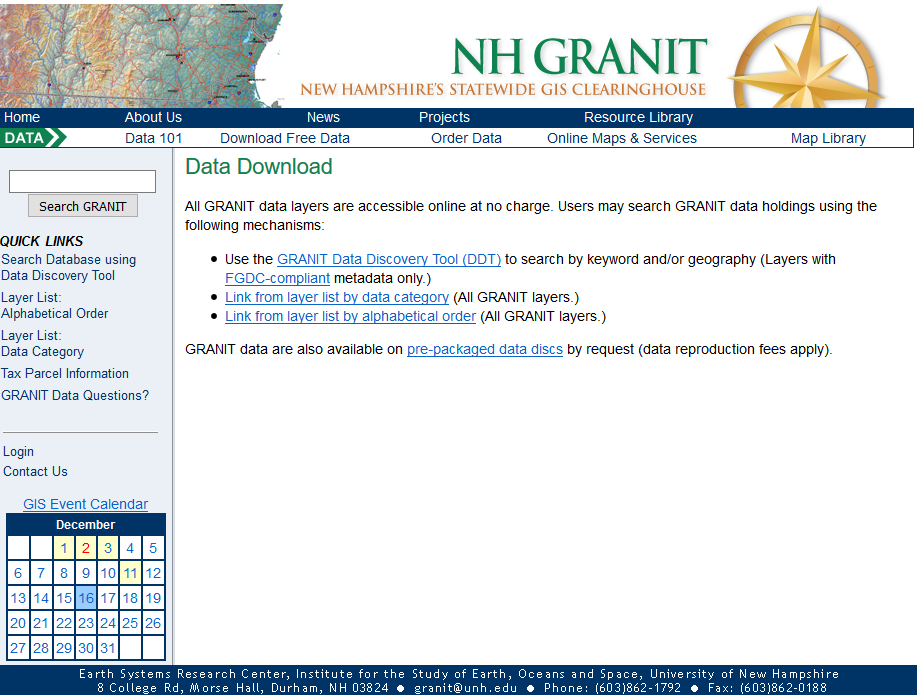 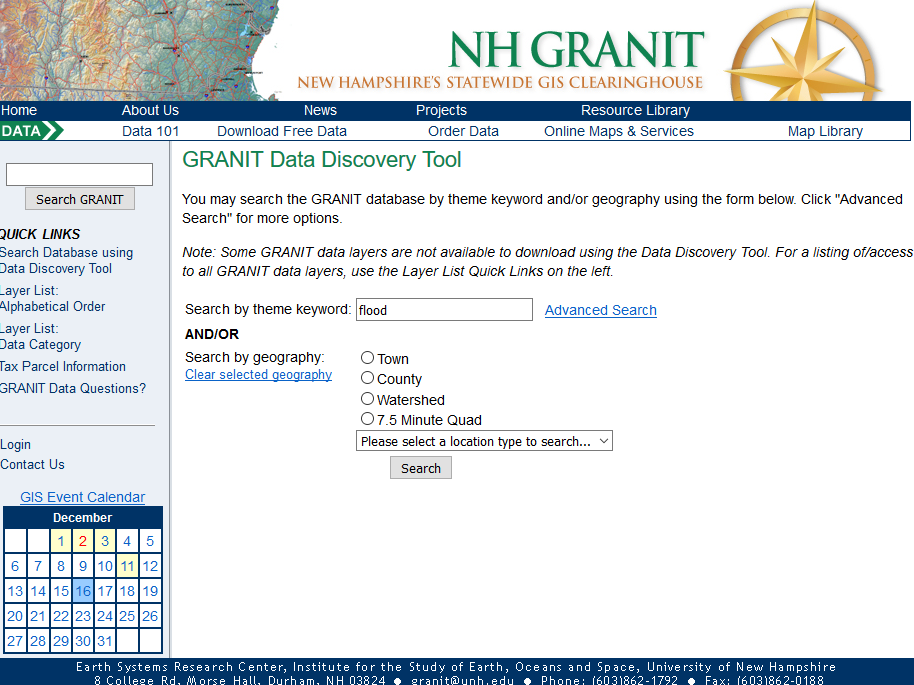 NHLSA Annual Meeting
December  4, 2015
[Speaker Notes: Using the Data Discovery Tool and entering a keyword
Using the alphabetical or data category listing
Most feature data sets – available as shapefiles.  Many also as geodatabases, although of limited use to this audience.
Images – geotiffs, sids.  Often provide these on external media due to size of data sets, particularly if using geotiffs.
Note that]
Accessing GRANIT Data:GRANIT Web Site
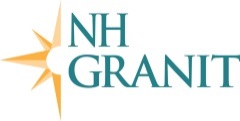 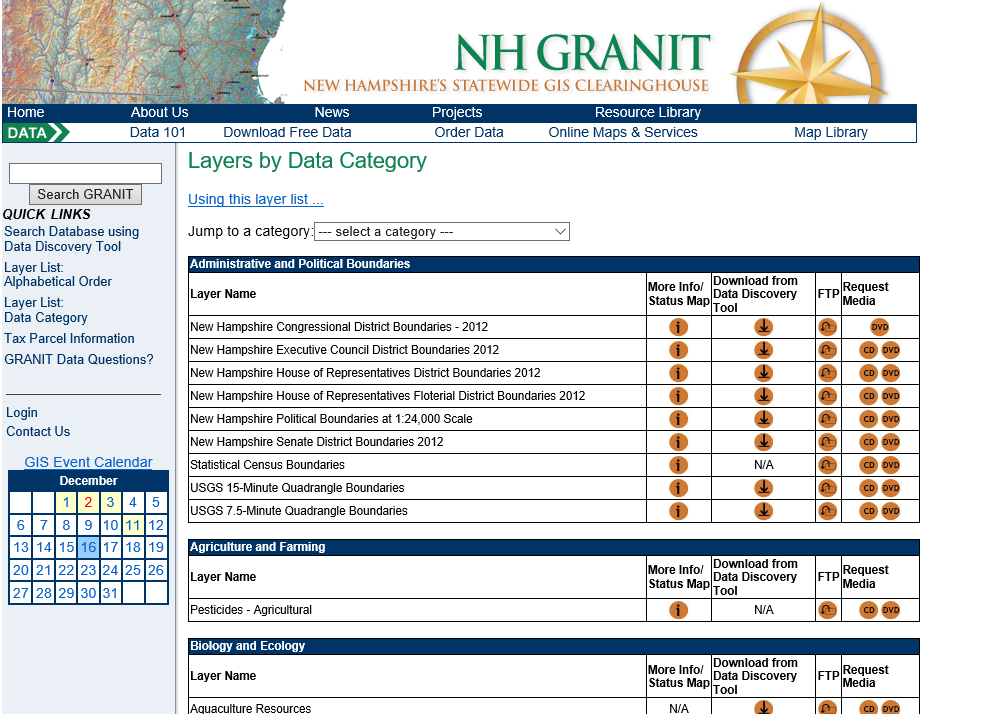 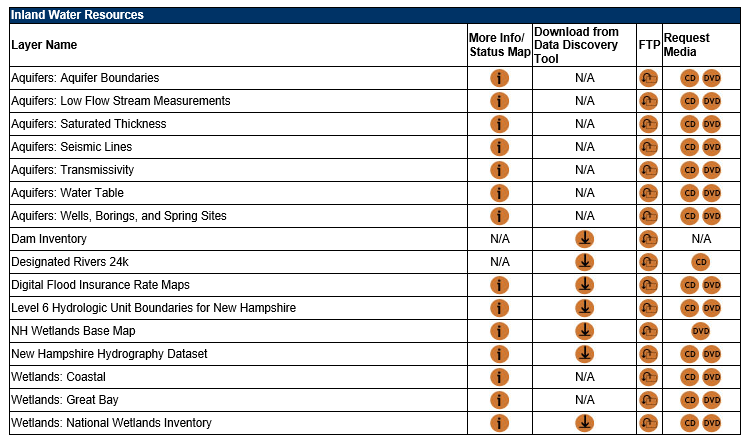 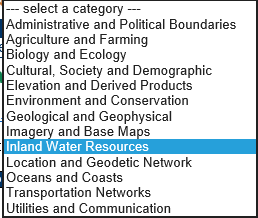 NHLSA Annual Meeting
December  4, 2015
Accessing GRANIT Data:LiDAR Data Distribution Site – lidar.unh.edu
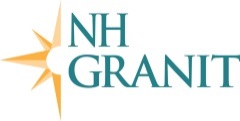 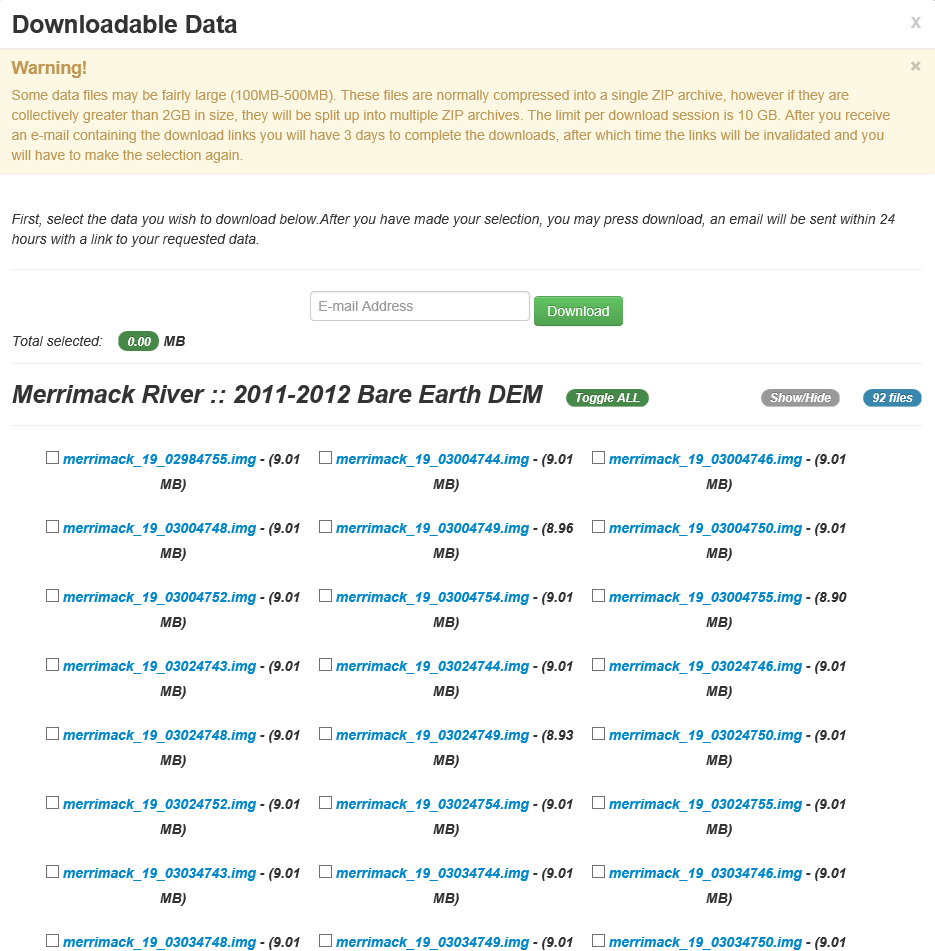 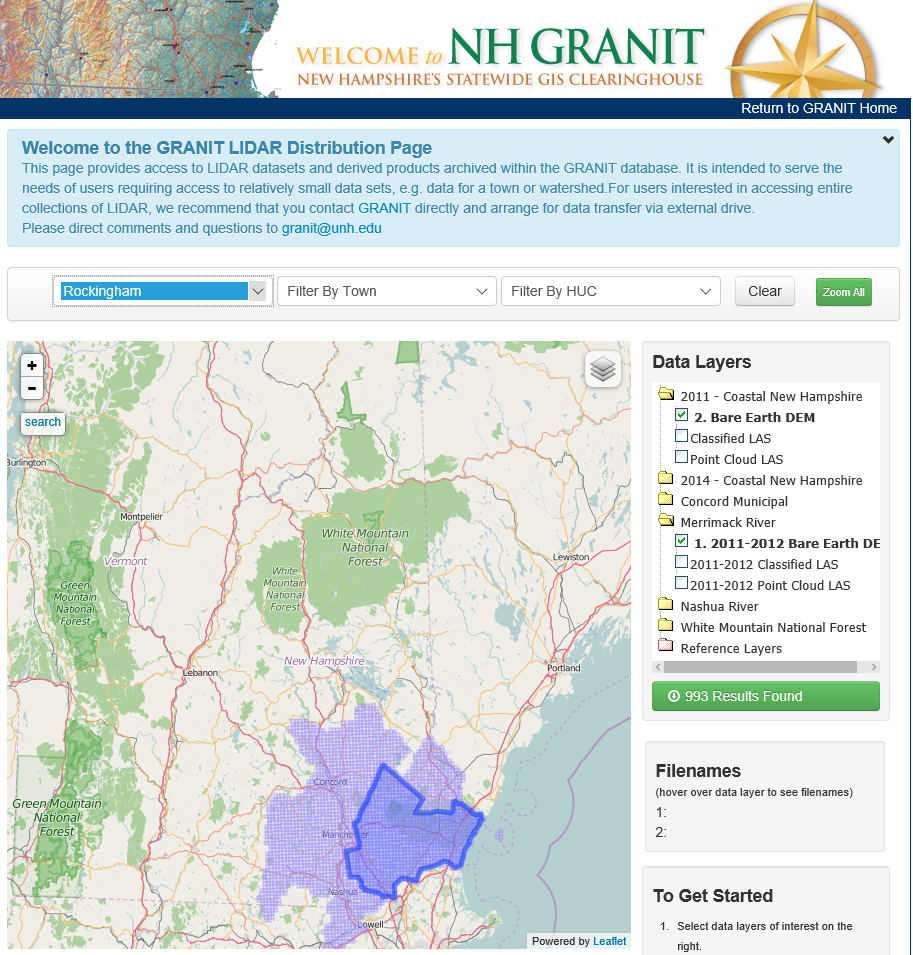 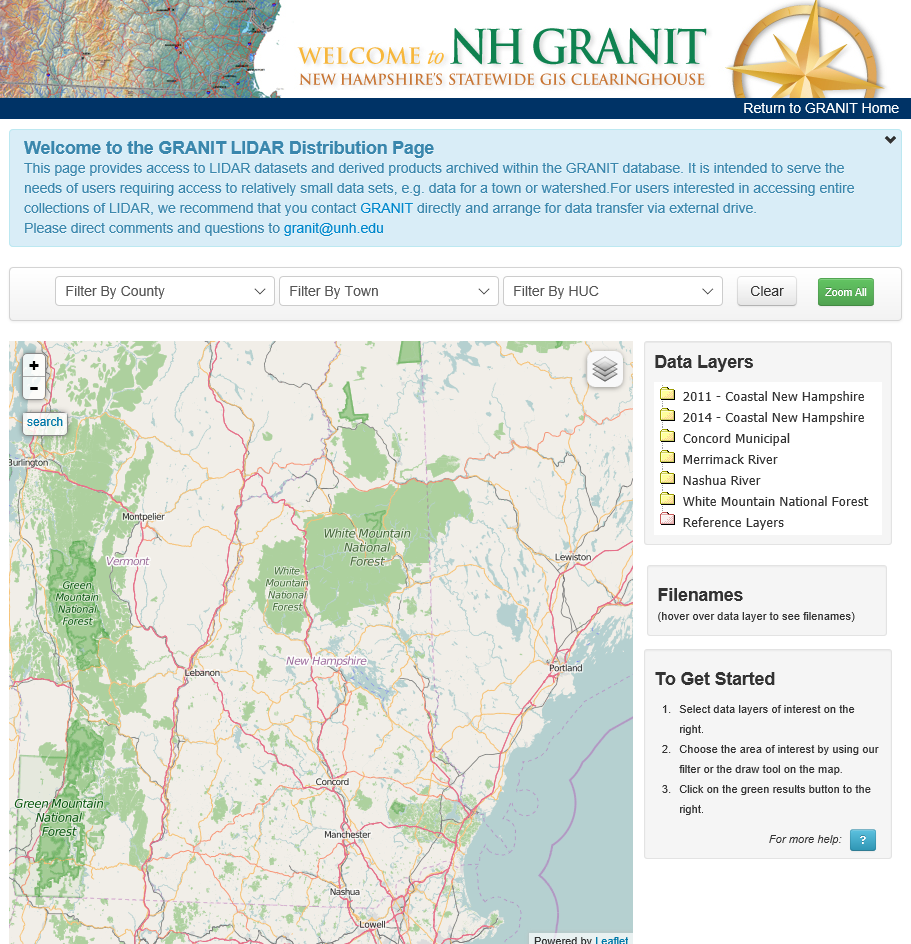 NHLSA Annual Meeting
December  4, 2015
[Speaker Notes: Here I’m showing available data sets from the 2011 Coastal Collection as well as the 2011-2012 Merrimack River Watershed data set.  (purple).  I’ve also applied a filter for Rockingham County, which is reporting 993 data sets found.  I can click on that green link, and go to a results page to download the actual data sets.]
Accessing GRANIT Data:Web Services
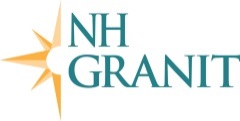 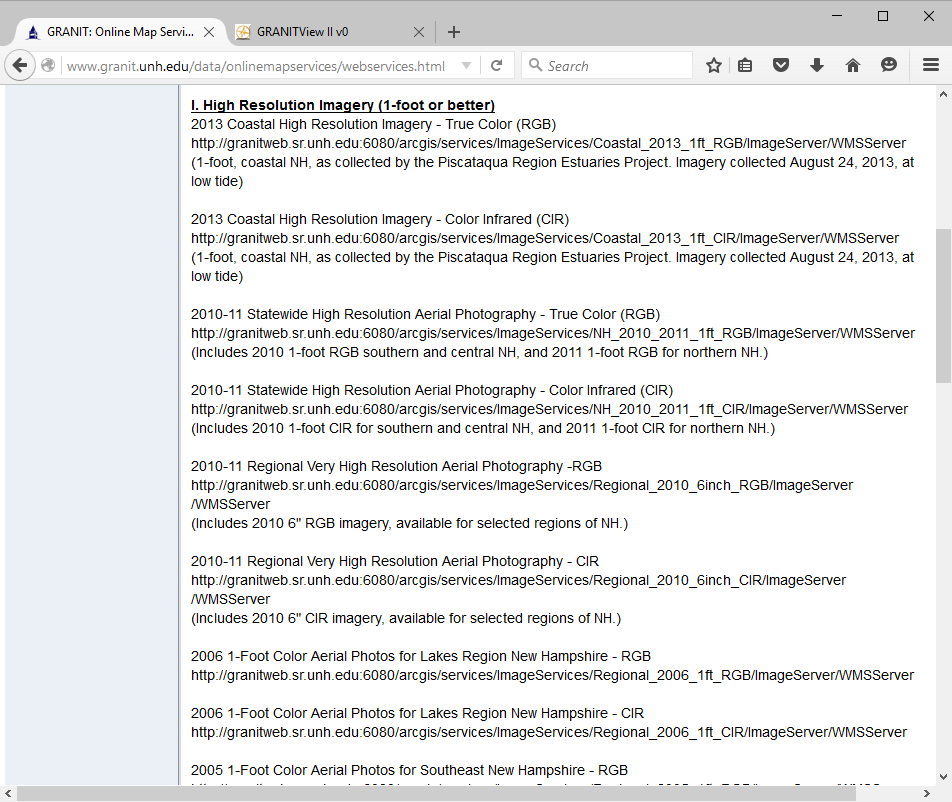 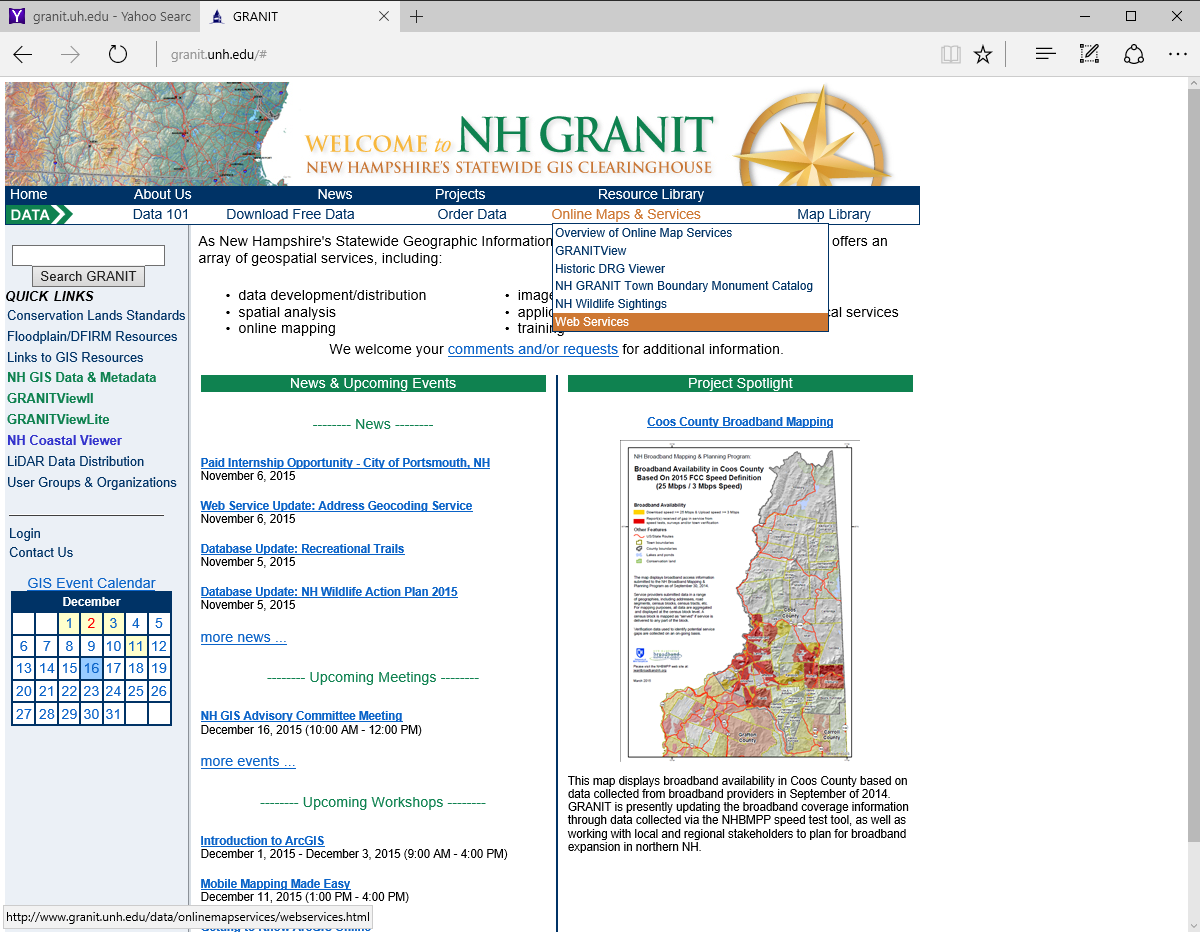 NHLSA Annual Meeting
December  4, 2015
[Speaker Notes: Click on overview to get a summary of the types of services we offer.  Most popular – Web Mapping Services, Viewers. Here is partial listing of the image WMS’ we offer.]
Accessing GRANIT Data:Online Viewers
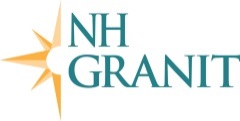 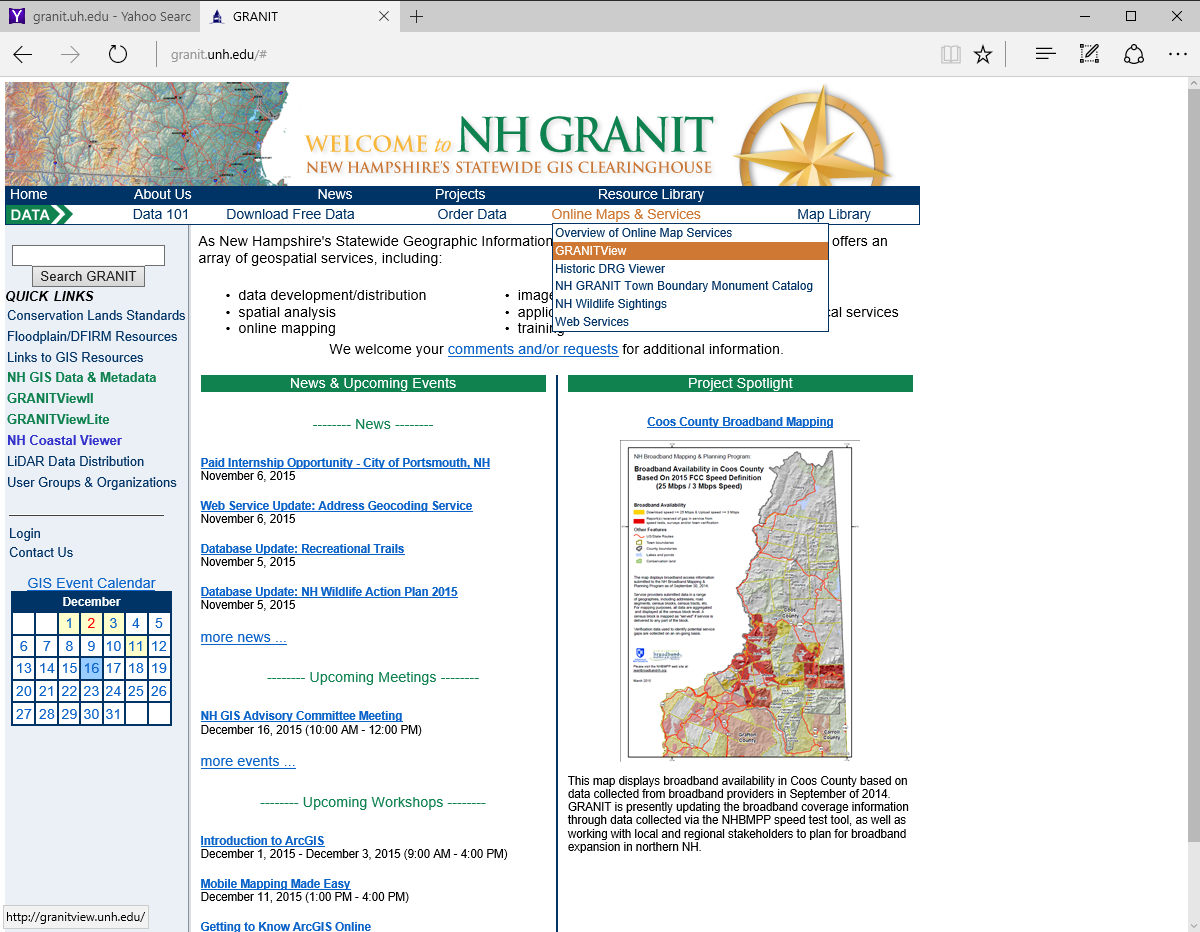 NHLSA Annual Meeting
December  4, 2015
[Speaker Notes: Have seen this already in many of the data slides I showed.  Note that this requires that Microsoft Silverlite be installed on your machine.

Also have 
GRANITViewLite – intended for use on mobile devices
Coastal Viewer
Historic Quads Viewer.]
Accessing GRANIT Data:Online Viewers - GRANITViewII
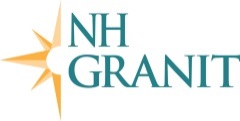 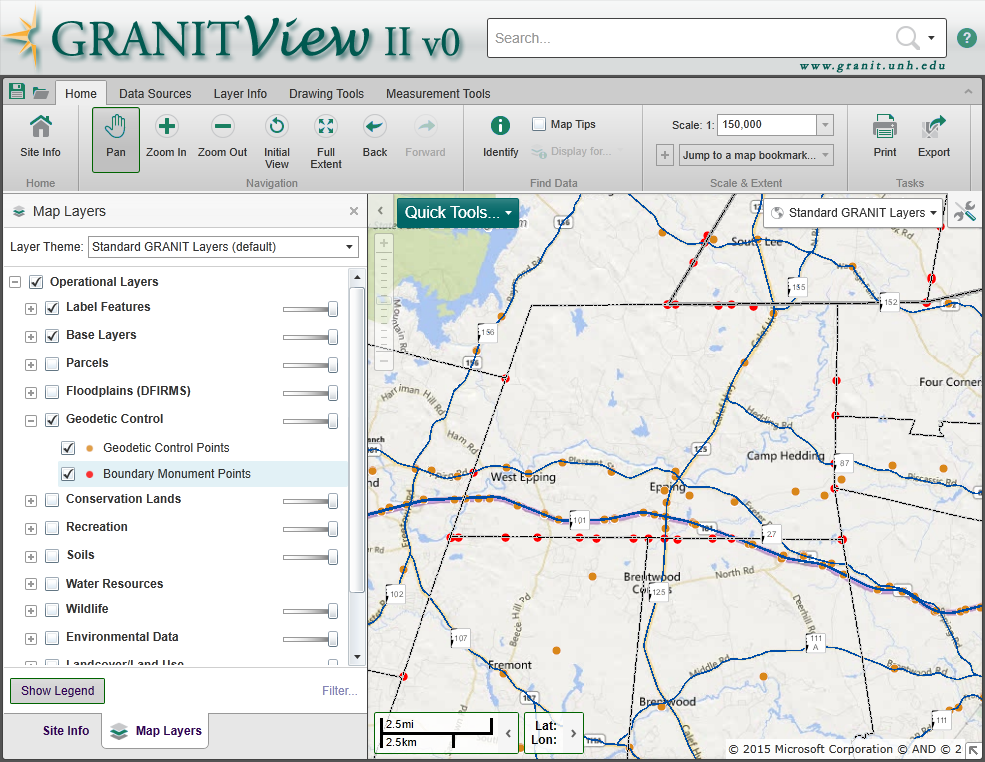 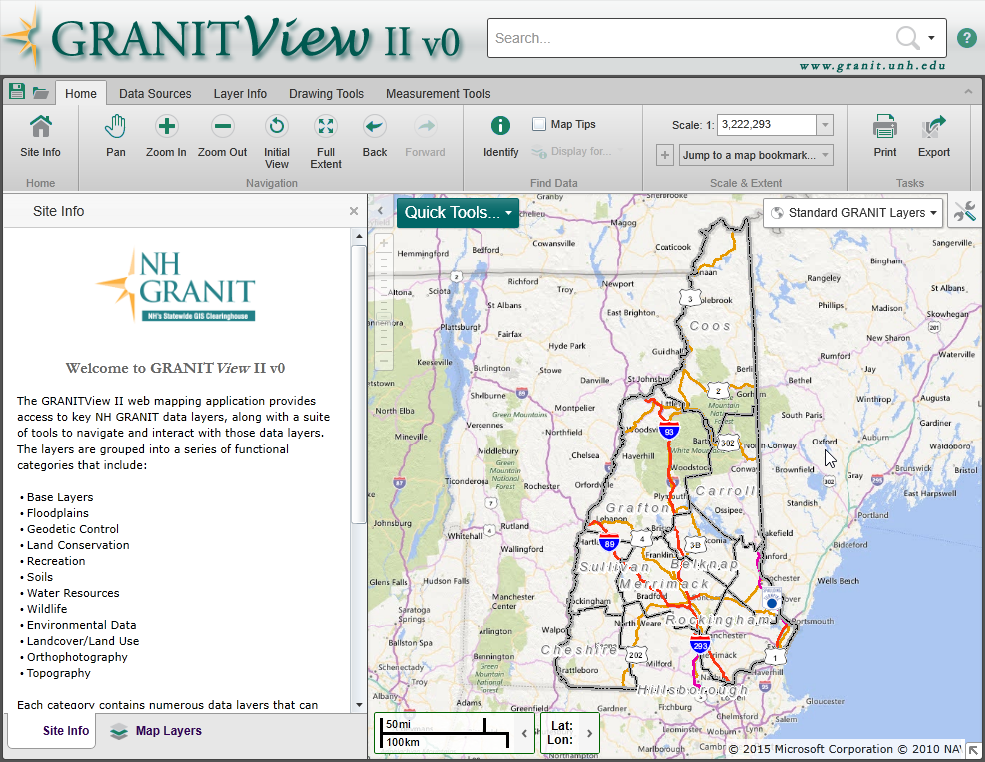 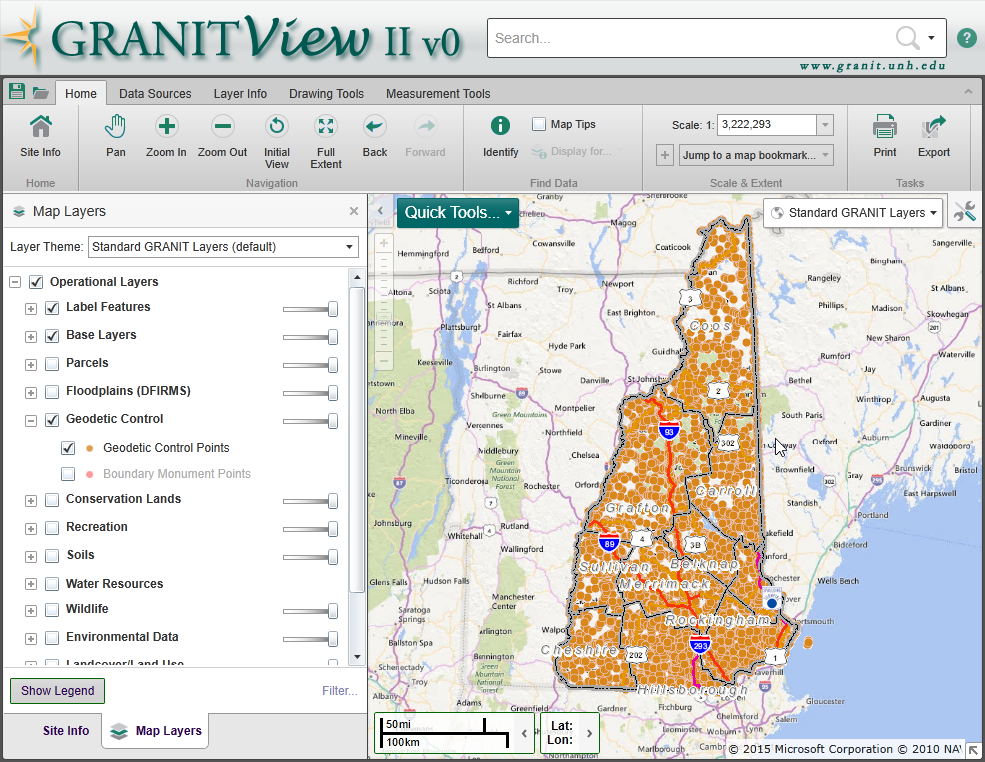 NHLSA Annual Meeting
December  4, 2015
[Speaker Notes: General data organization
Basic navigation tools
Expandable folders
Click all levels to turn layer on.
Notice that boundary monument points are grayed out – scale dependency.
Use zoom/pan tools to zoom into area of interest.  Now boundary monument points display.
Right click to access additional tools – change symbolization, viewer metadata]
Accessing GRANIT Data:Online Viewers - GRANITViewII
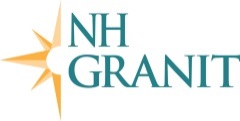 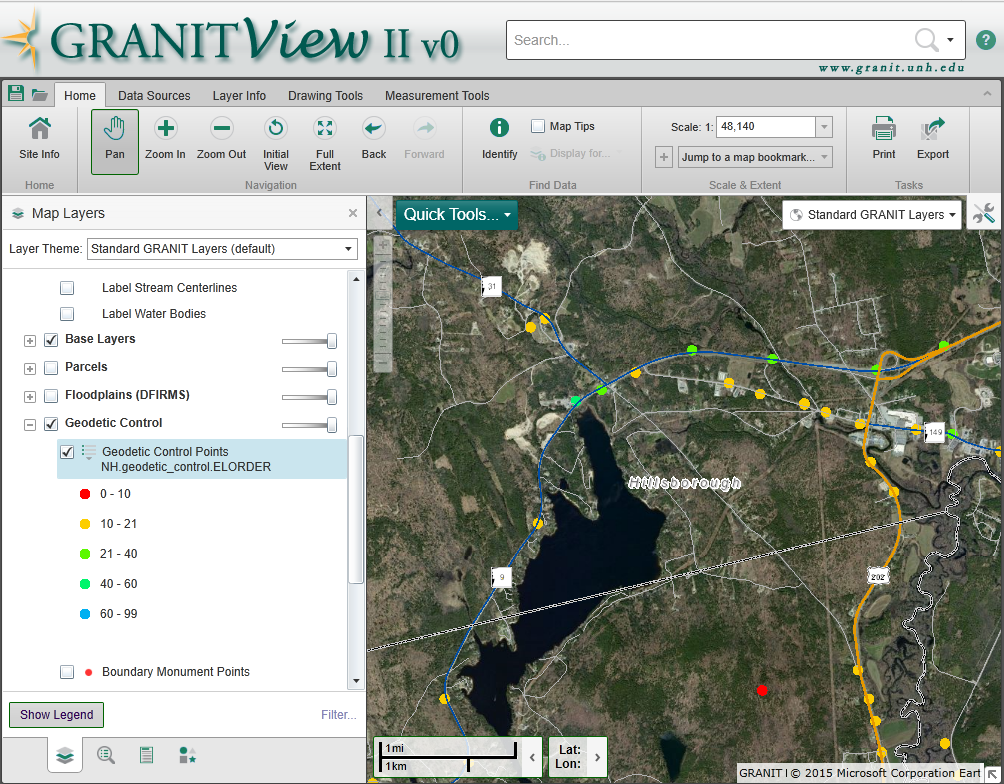 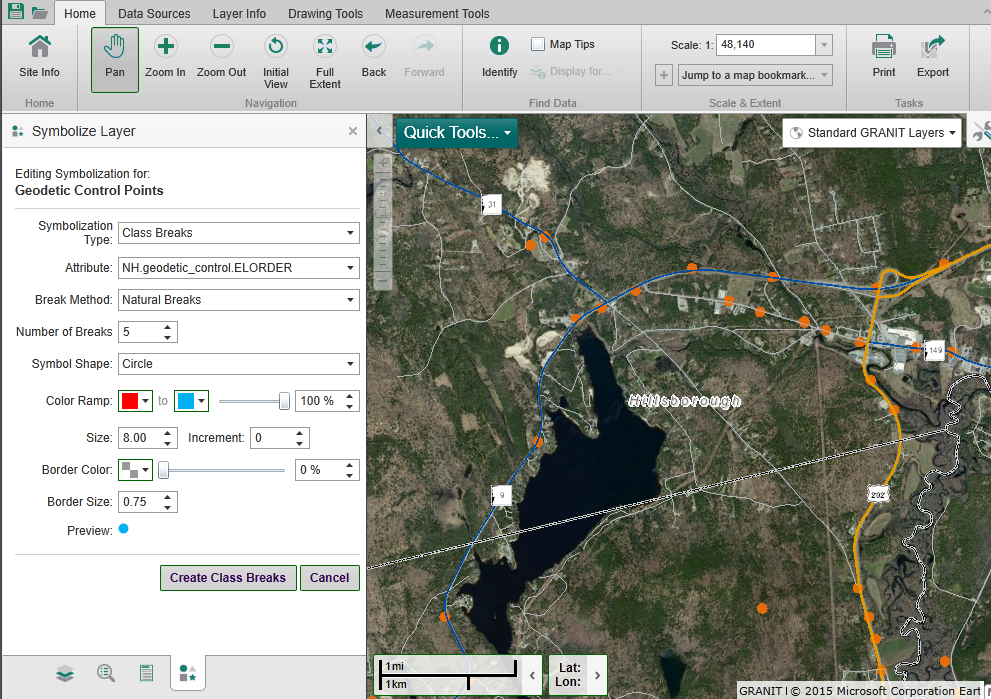 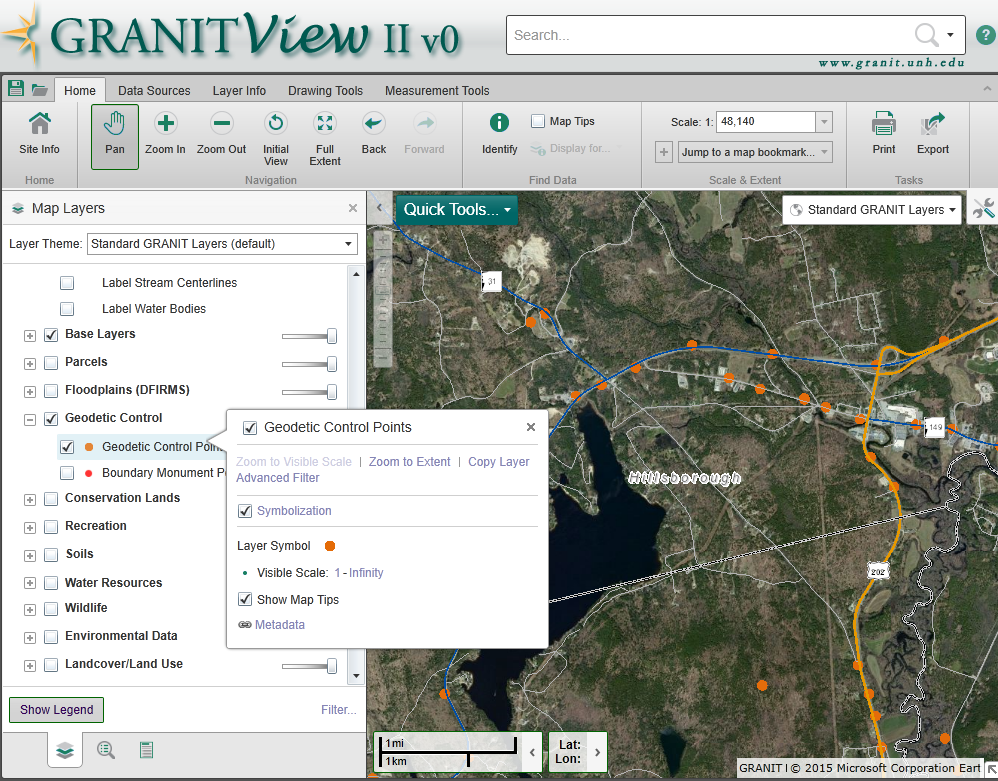 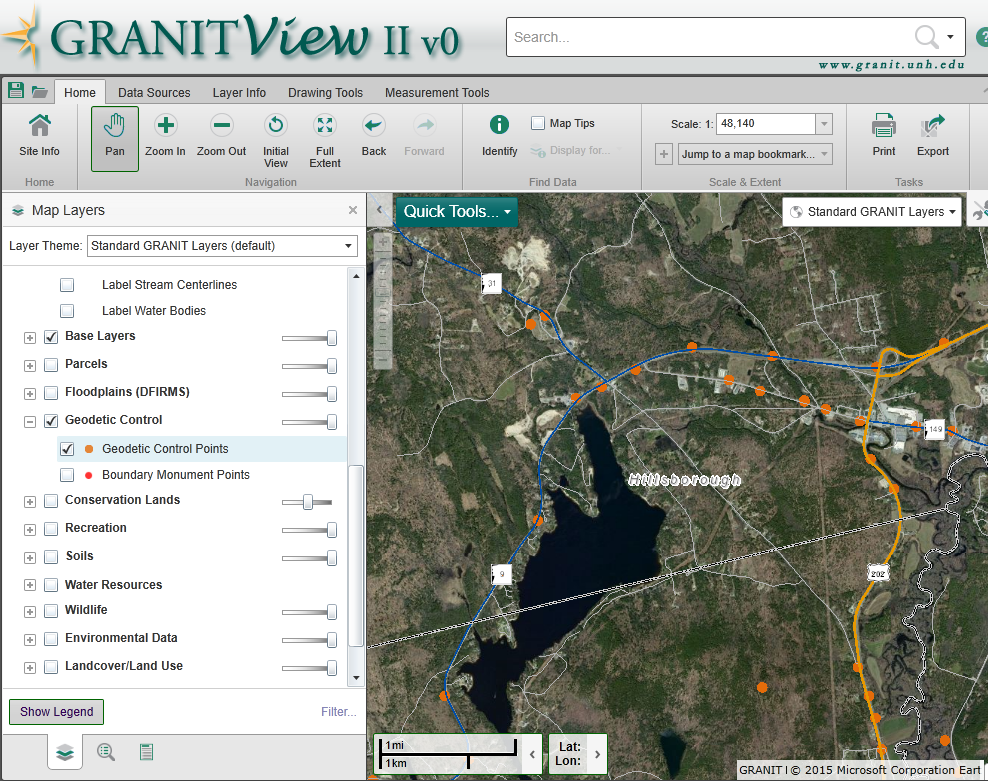 NHLSA Annual Meeting
December  4, 2015
[Speaker Notes: Right click to access additional tools – change symbolization, viewer metadata]
Accessing GRANIT Data:Online Viewers - GRANITViewII
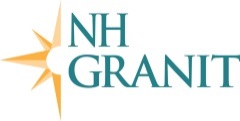 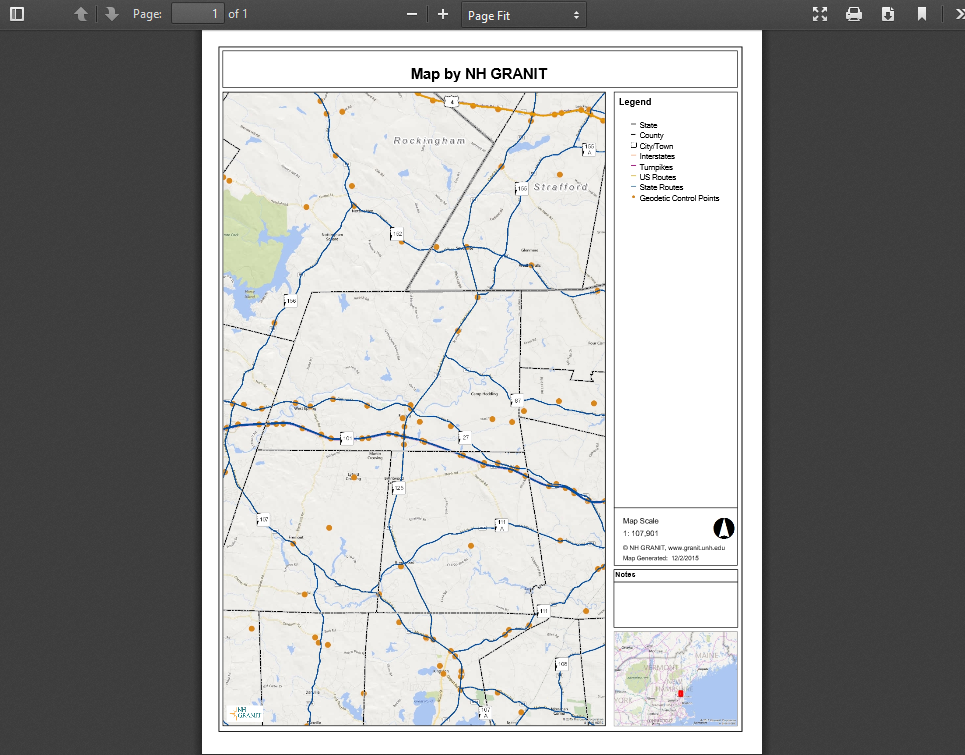 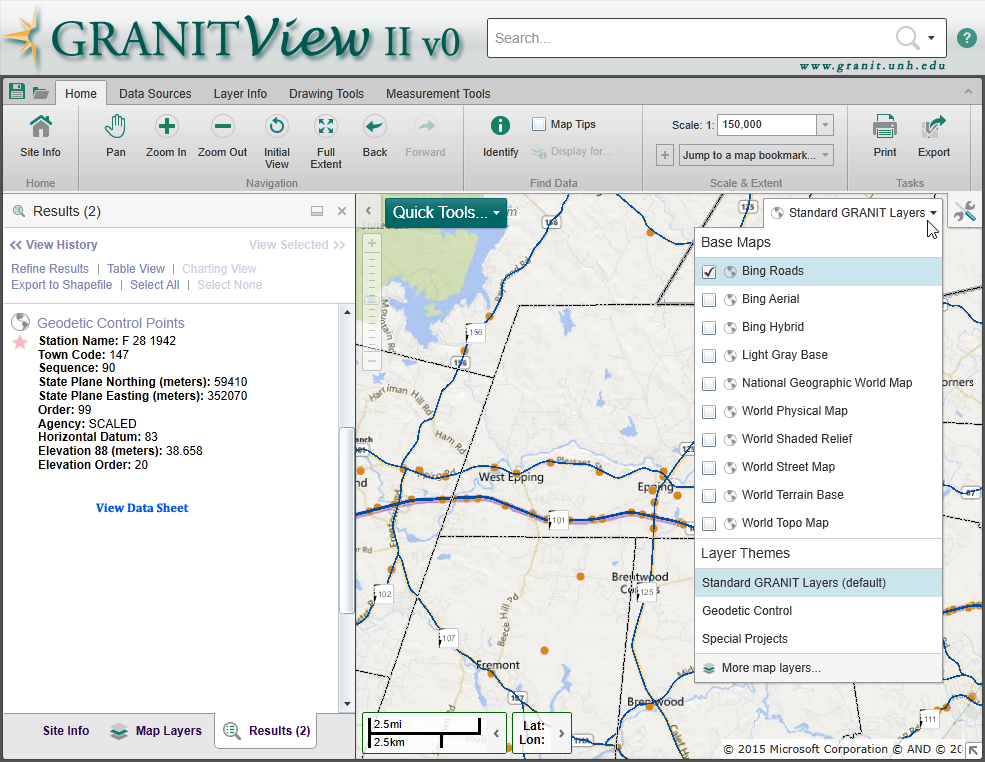 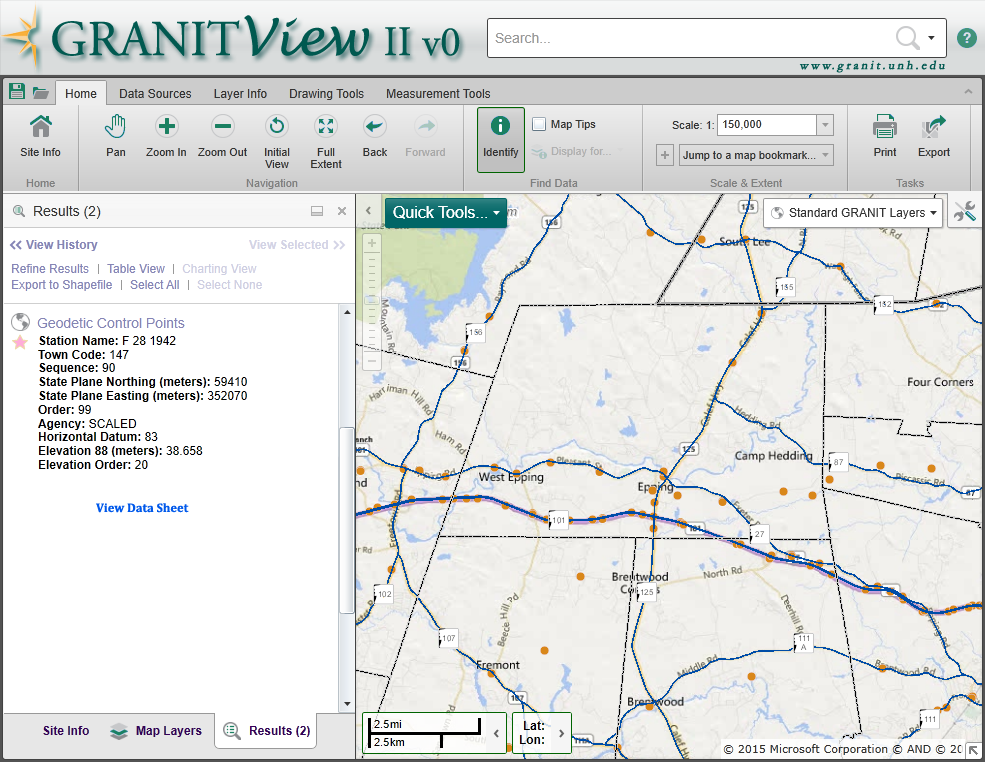 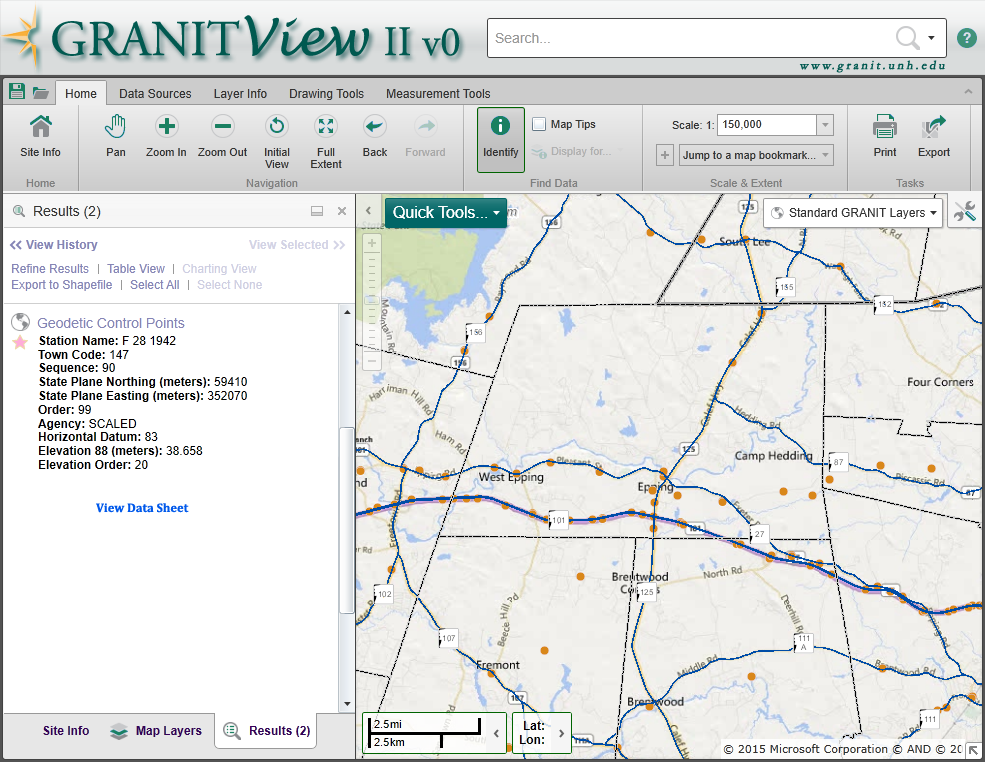 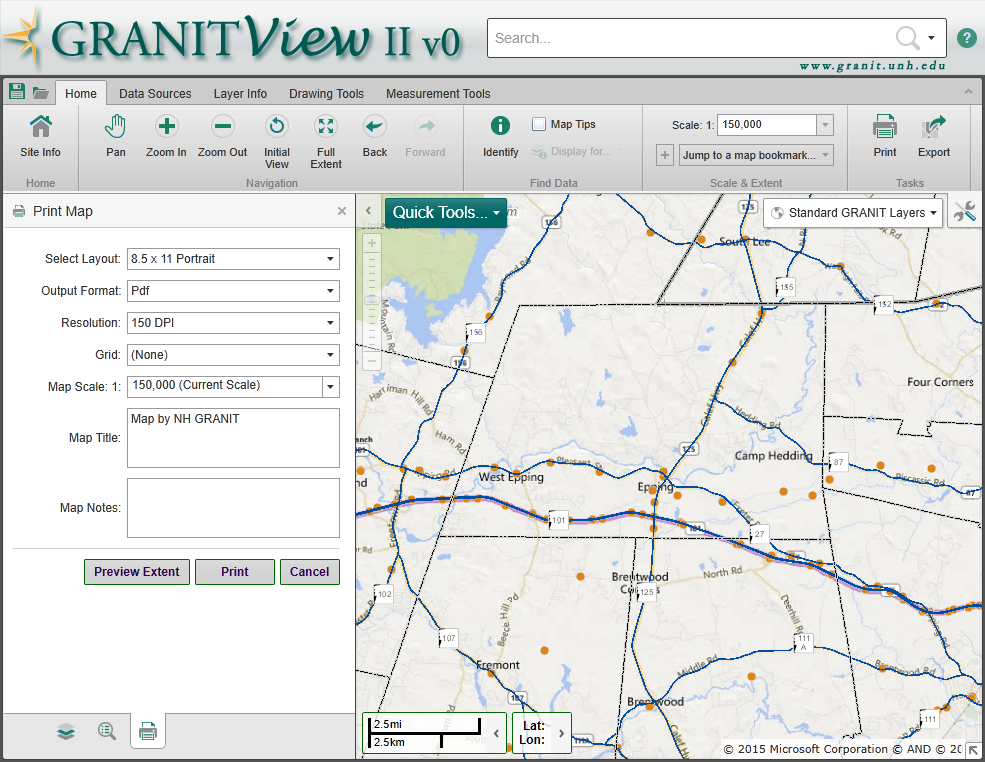 NHLSA Annual Meeting
December  4, 2015
[Speaker Notes: Lots of other tools - identify, print, measure]
Accessing GRANIT Data:Online Viewers – Coastal Viewer
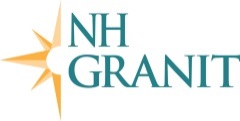 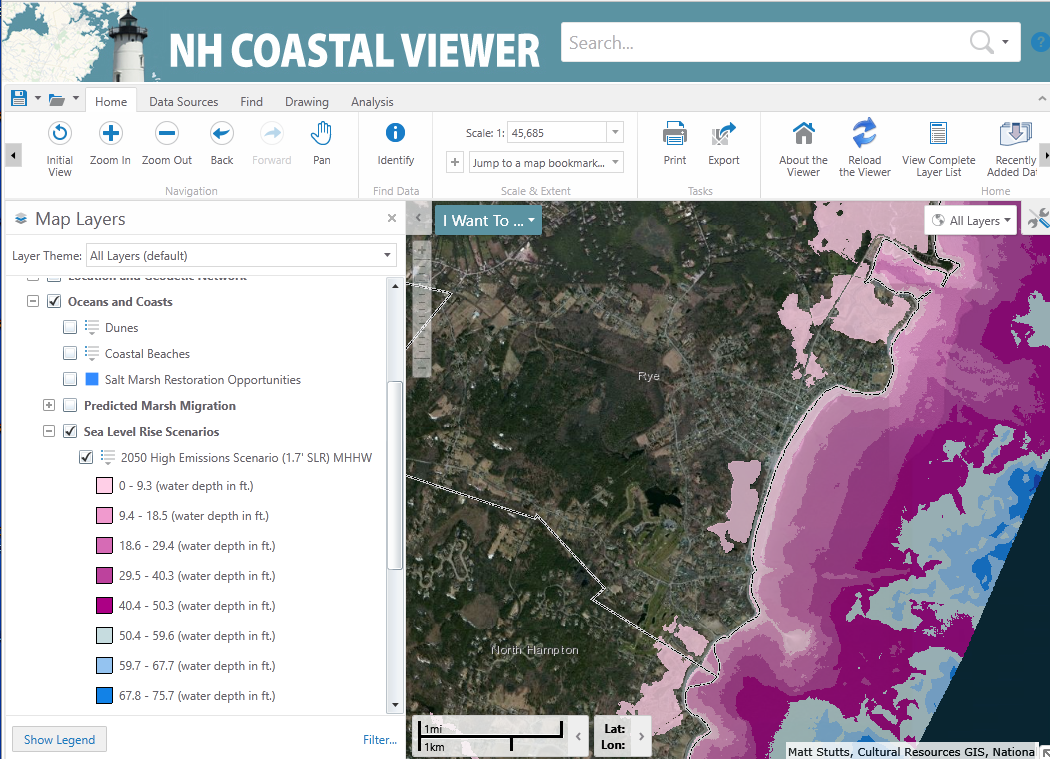 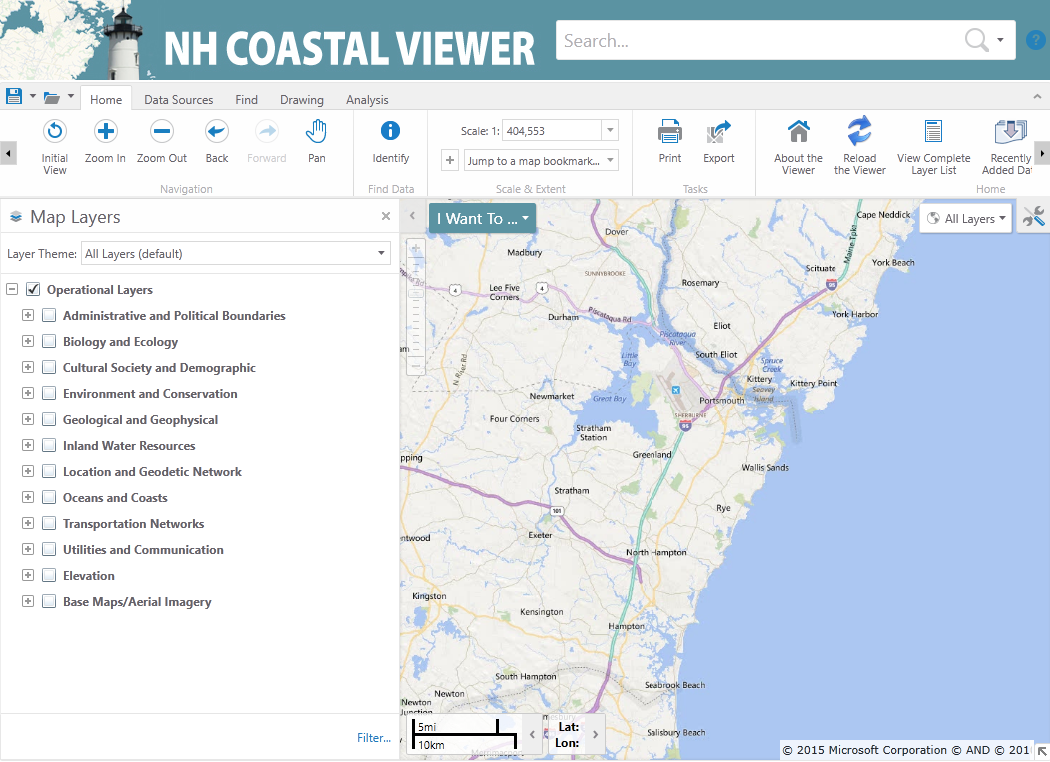 NHLSA Annual Meeting
December  4, 2015
Other GRANIT Resources
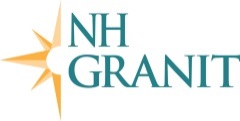 Geodetic Control Data Sheets

Town Boundary Monument Catalog

NH Wetlands Mapper

NH Wildlife Sitings Site
NHLSA Annual Meeting
December  4, 2015
Other GRANIT Resources:Geodetic Control Data Sheets
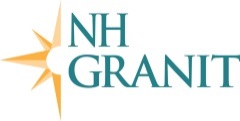 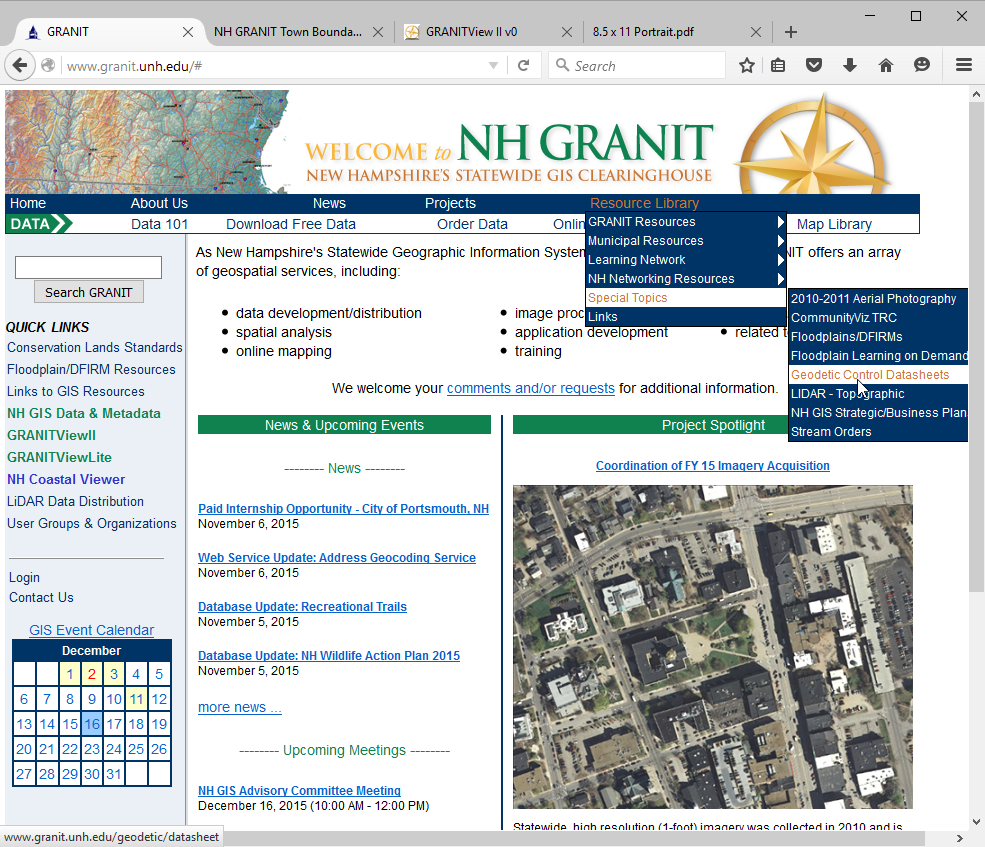 NHLSA Annual Meeting
December  4, 2015
Other GRANIT Resources:Geodetic Control Data Sheets
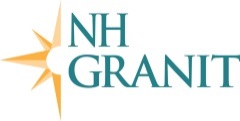 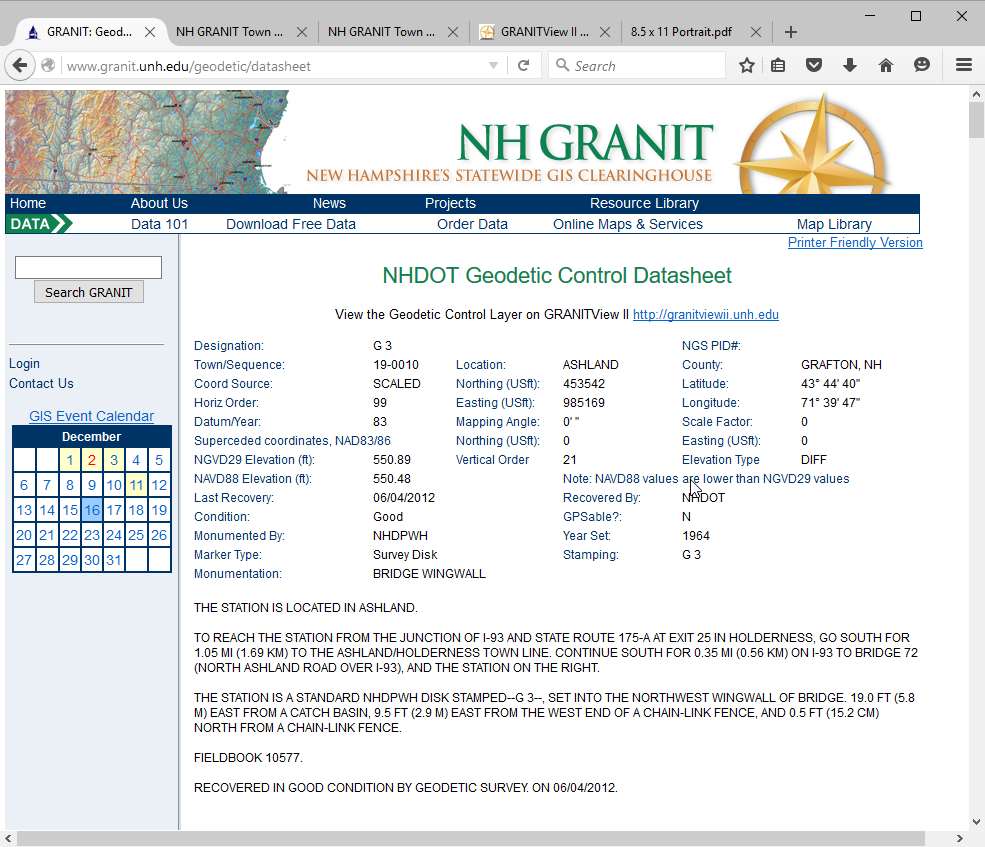 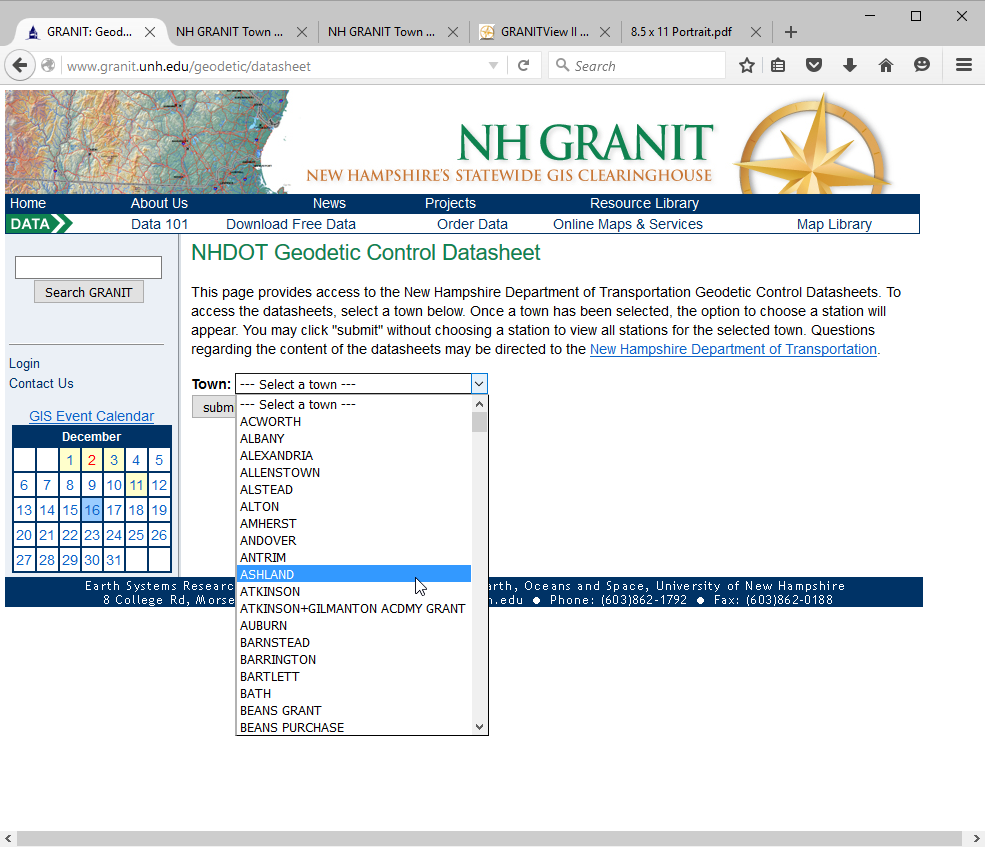 NHLSA Annual Meeting
December  4, 2015
[Speaker Notes: Select a town, then can view the sheets station by station.  Also note link back to the GRANITView viewer.]
Other GRANIT Resources:Town Boundary Monument Catalog
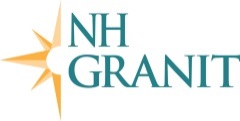 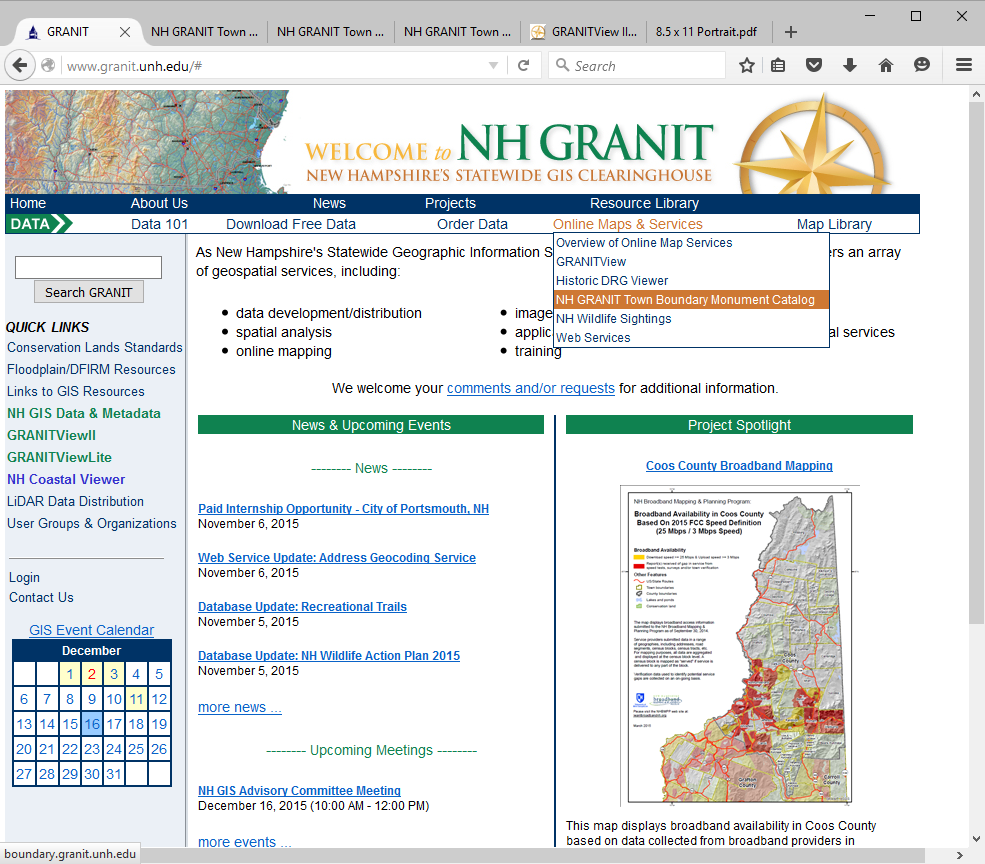 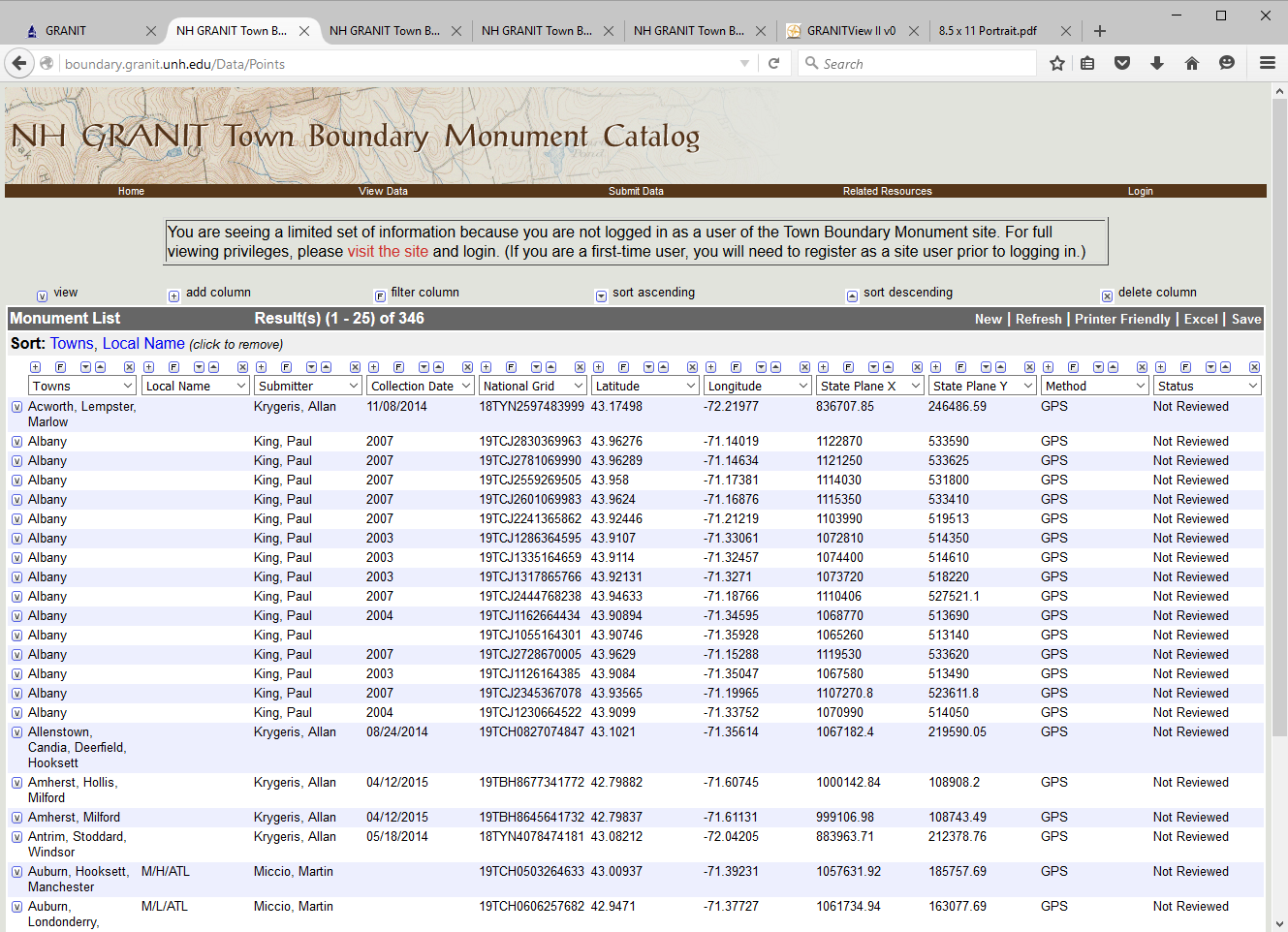 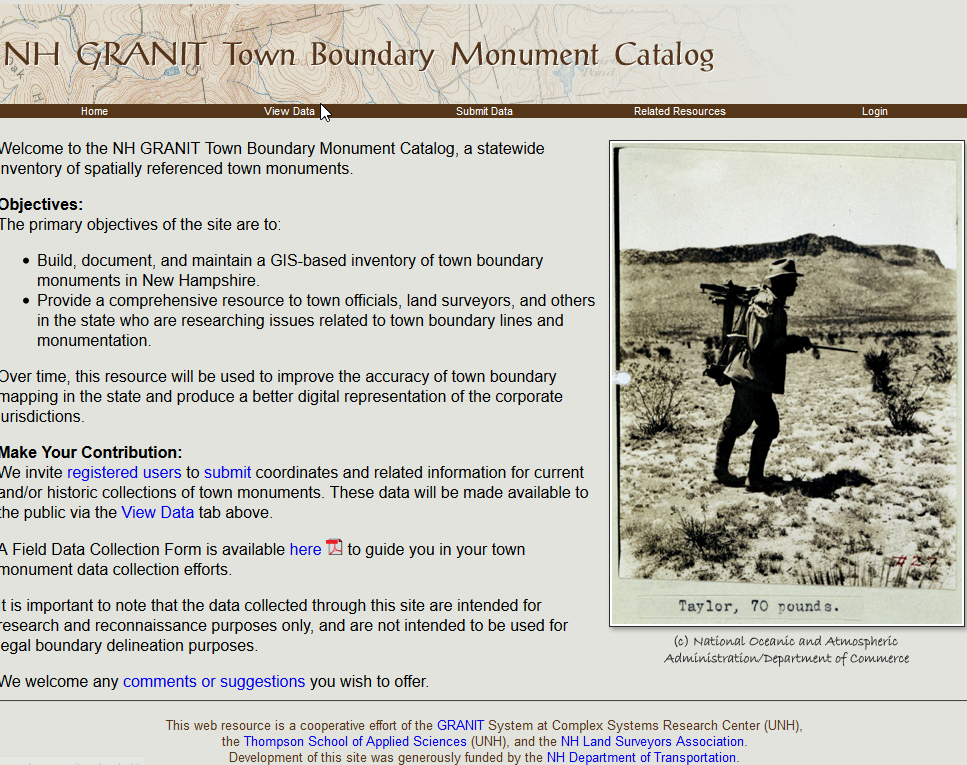 NHLSA Annual Meeting
December  4, 2015
[Speaker Notes: Select a town, then can view the sheets station by station.  Also note link back to the GRANITView viewer.]
Other GRANIT Resources:NH Wetlands Mapper
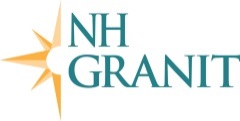 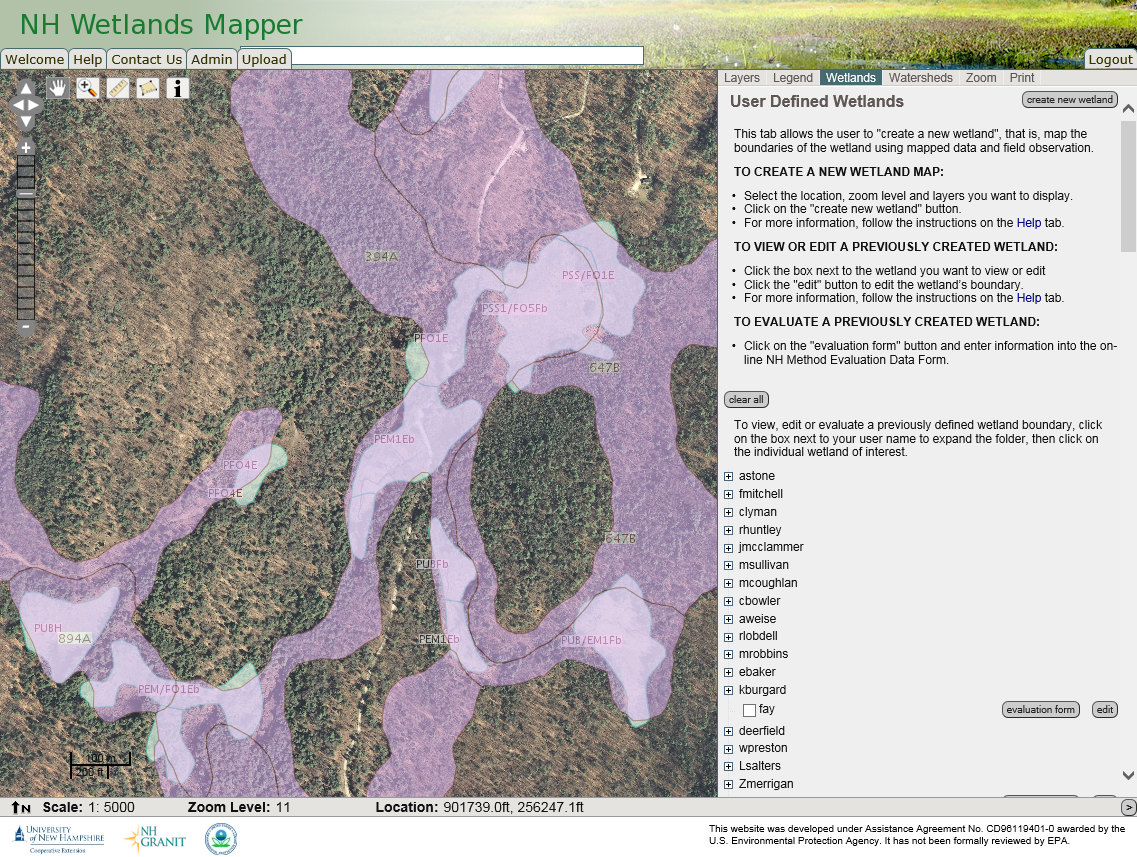 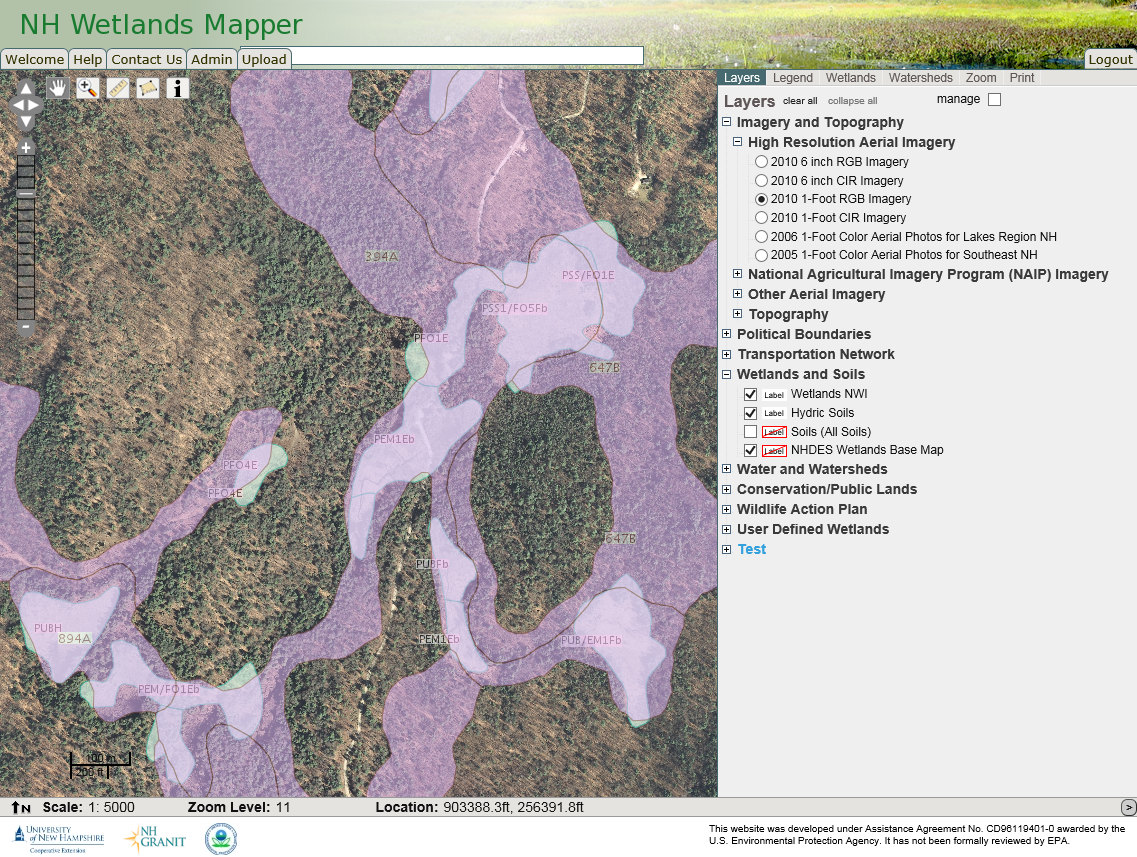 NHLSA Annual Meeting
December  4, 2015
Other GRANIT Resources:NH Wildlife Sitings Site
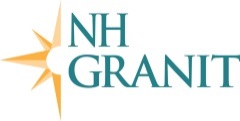 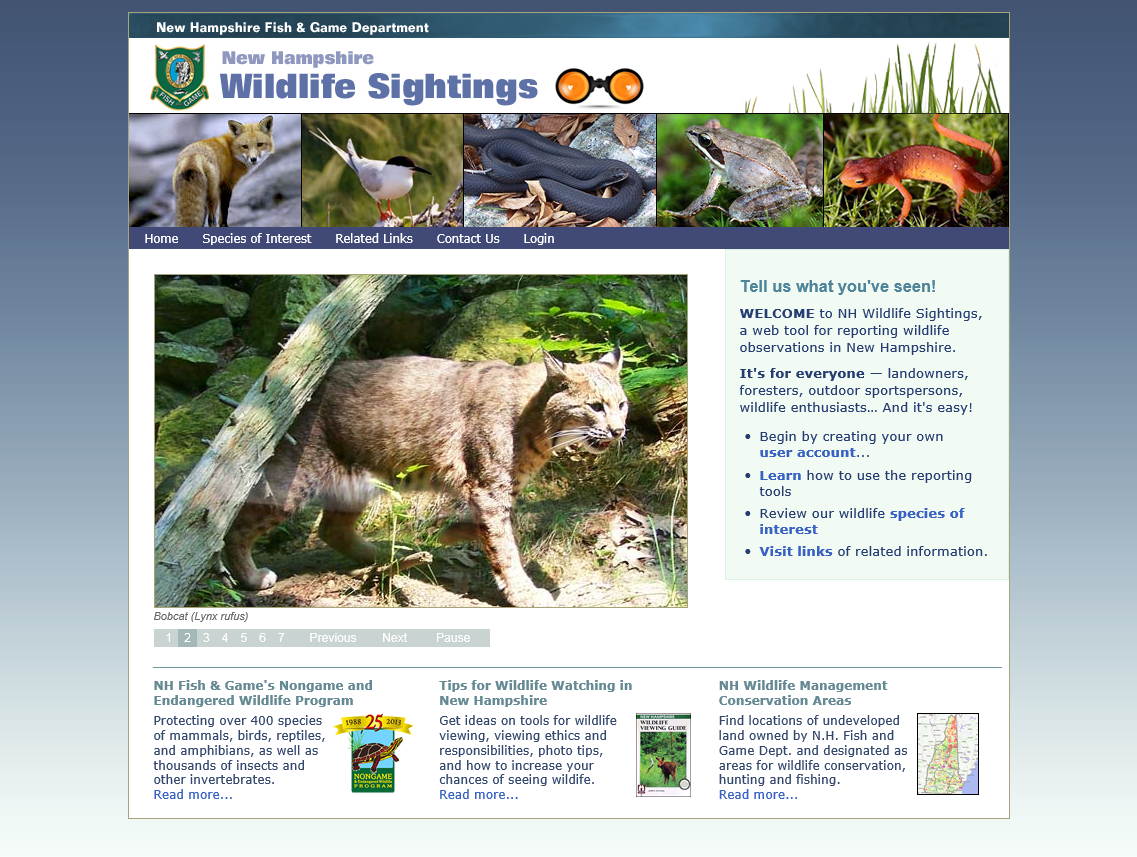 NHLSA Annual Meeting
December  4, 2015
Data Updates
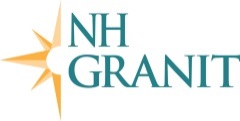 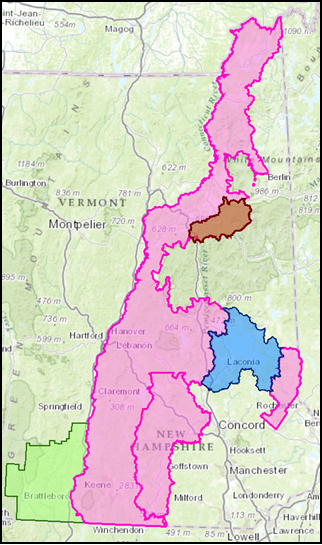 2015 Statewide Orthoimagery
4-band imagery
Spring, 2015 acquisition, winter 2015/2016 delivery

2015 LiDAR
~5,000 sq. miles
Fall 2015 acquisition, spring 2016 delivery

NRCS Statewide Soils Update

Floodplains – Rockingham County
NHLSA Annual Meeting
December  4, 2015
[Speaker Notes: Lidar – USGS Base Spec 1.2, deliverables include raw & classified .las files, hydro flattened DEMs, intensity images  1m DEM; 10cm vertical RMSE]
Questions/Discussions
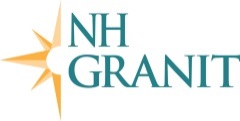 Other Data Sets of Interest?
Other Map Services?
Tools?



Contact Info:
	Fay Rubin
	Earth Systems Research Center
	University of New Hampshire
	fay.rubin@unh.edu

	granit.unh.edu
	granitviewii.unh.edu
NHLSA Annual Meeting
December  4, 2015